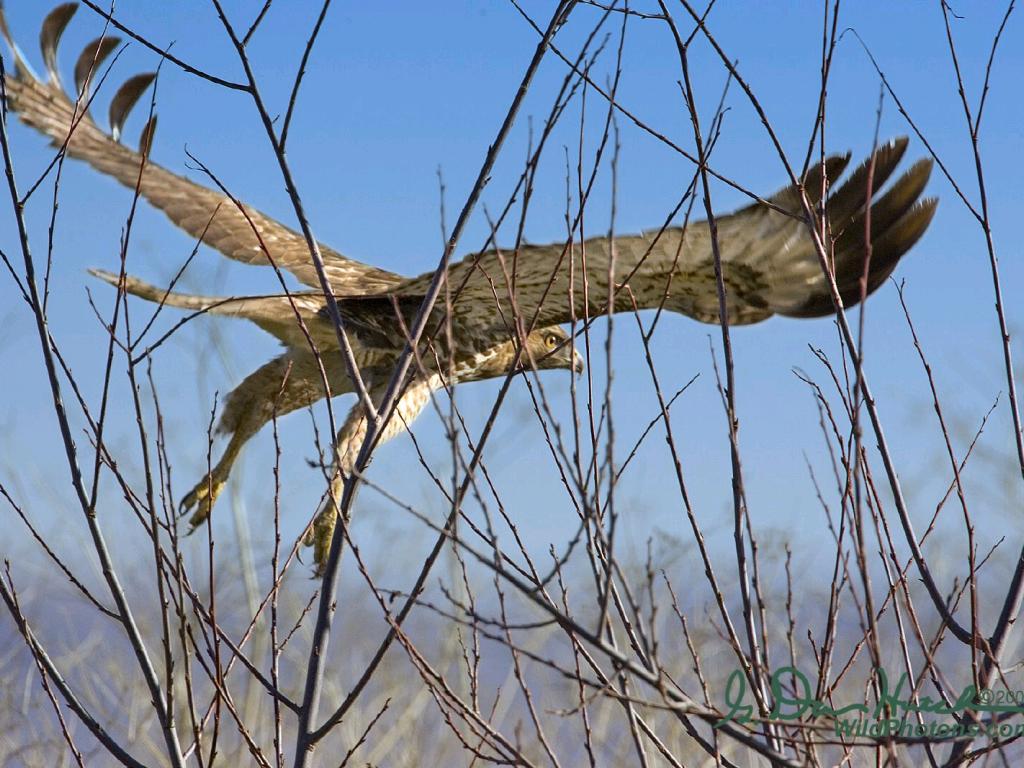 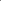 LEAVING THE NEST
2022
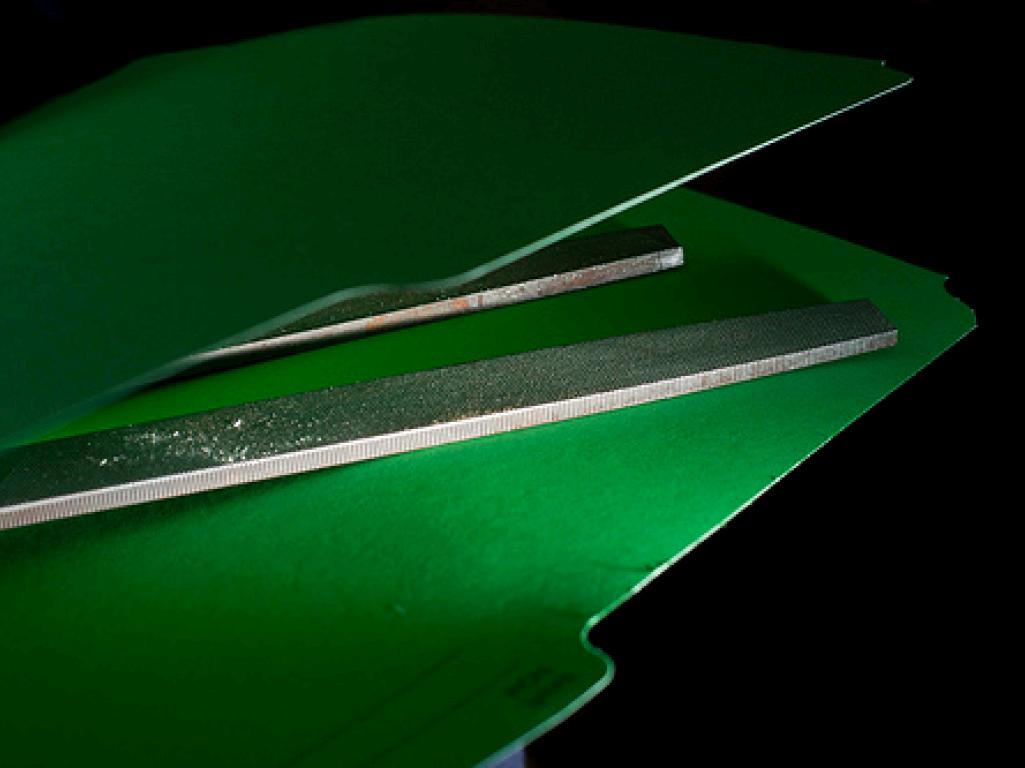 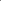 WE GAVE YOU A FILE
YOUR JOB IS TO FILL IT
[Speaker Notes: -Keep a file of all of your Graduation information
-Keep a file of all communication of your post-secondary communication]
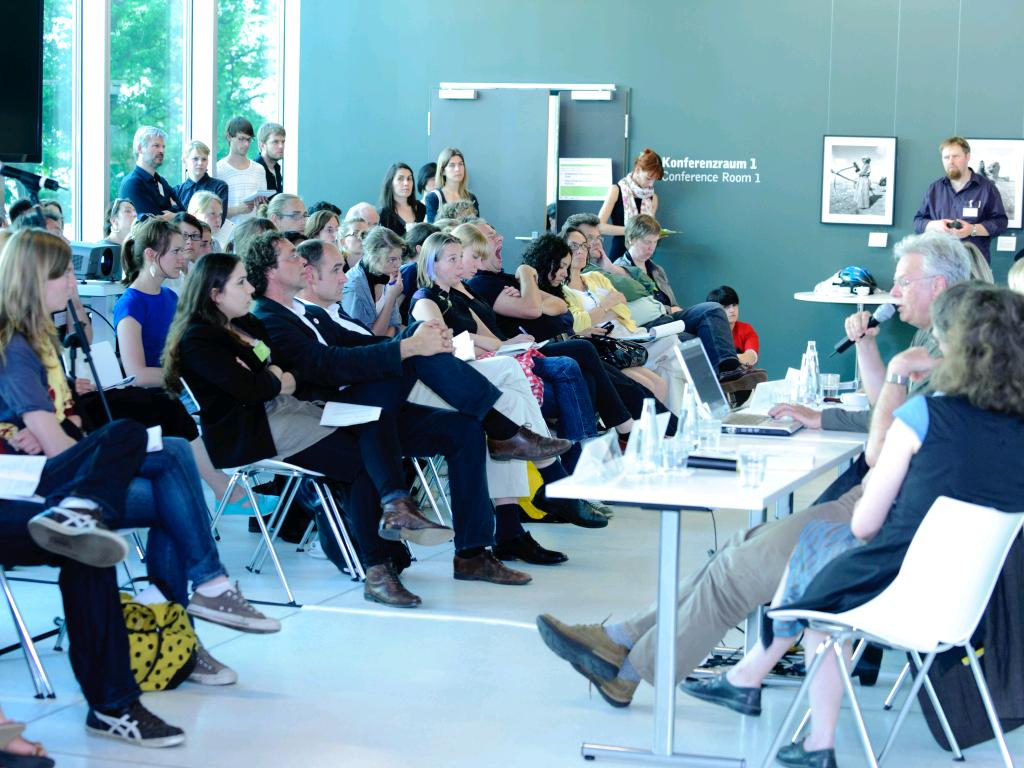 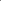 IT IS THE STUDENT'S RESPONSIBILITY
TO BE AWARE OF DUE DATES AND PRESENTATIONS
[Speaker Notes: -Review dates frequently 
-Ask questions if you are not sure]
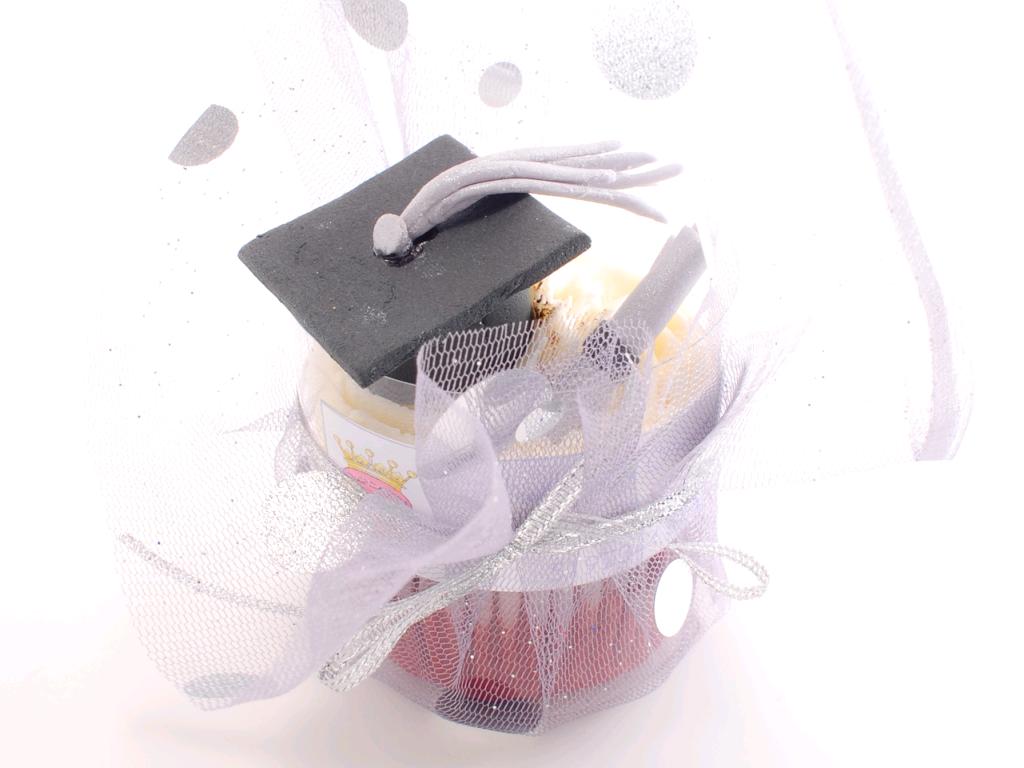 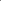 IT IS THE RESPONSIBILITY OF STUDENTS AND PARENTS
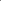 To make sure you have grad requirements
[Speaker Notes: -Review your status sheet and ask your counsellor if you are unsure if you need anything for Graduation]
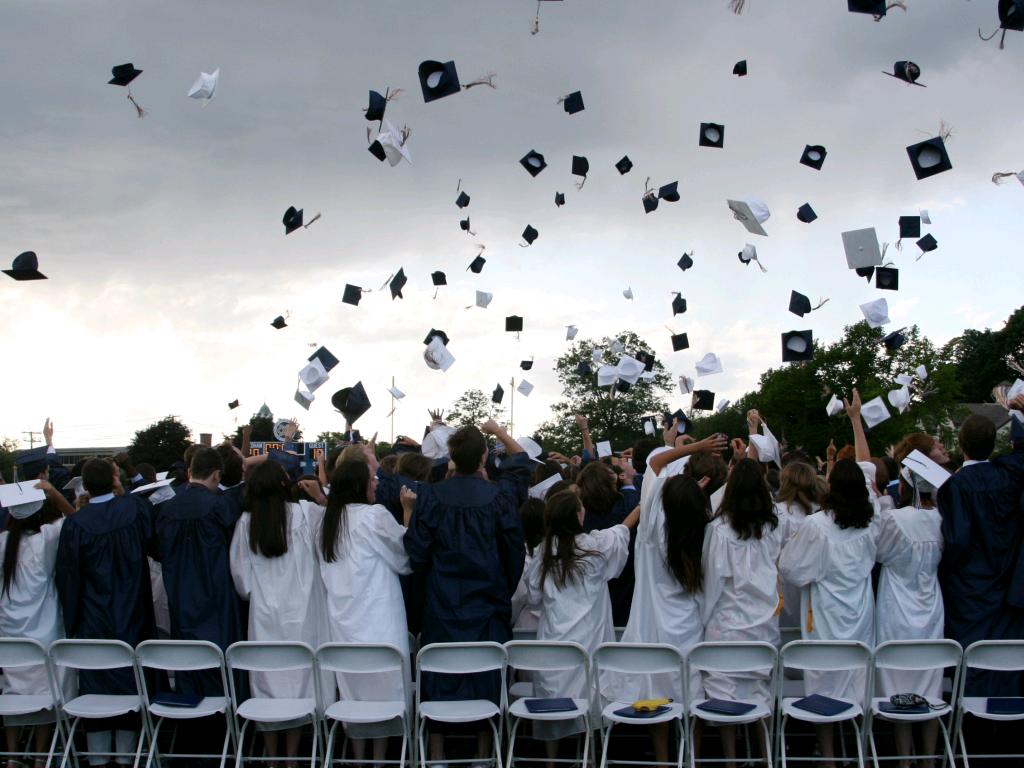 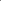 GRADUATION
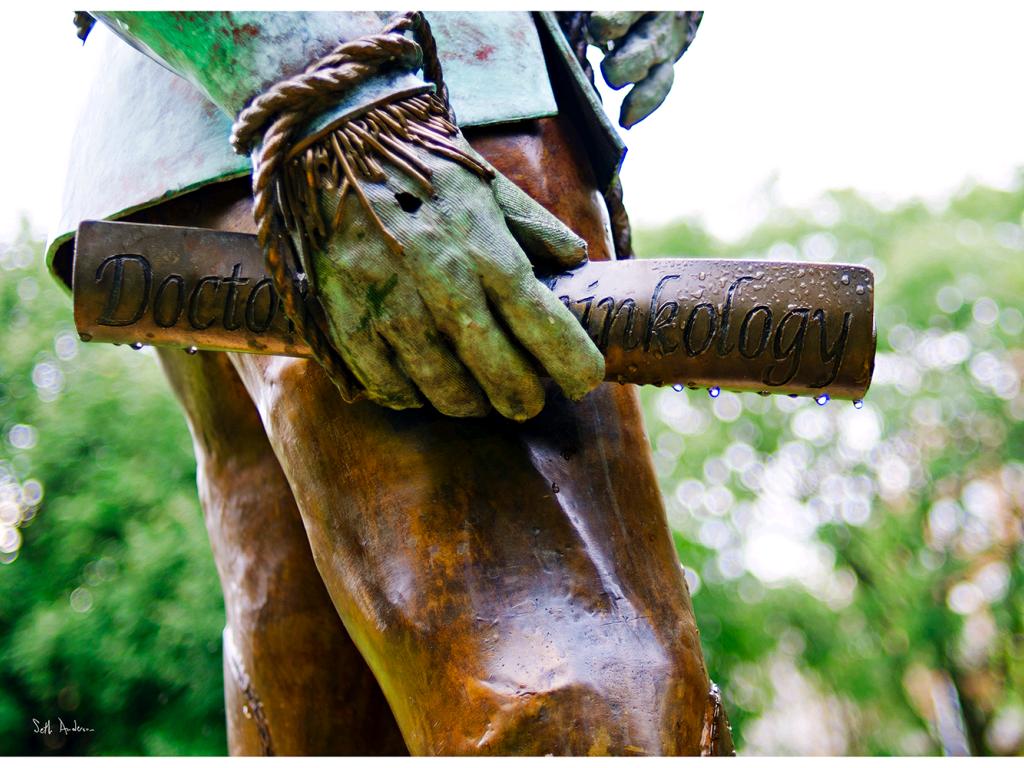 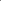 18 Compulsory
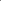 12 Elective
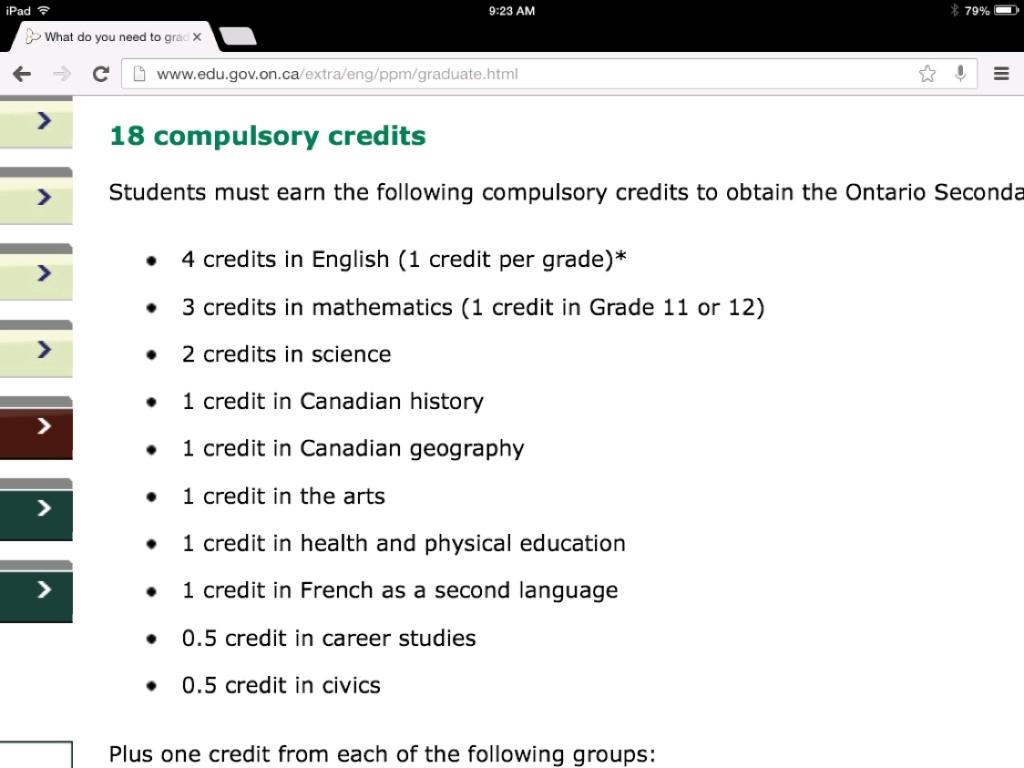 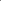 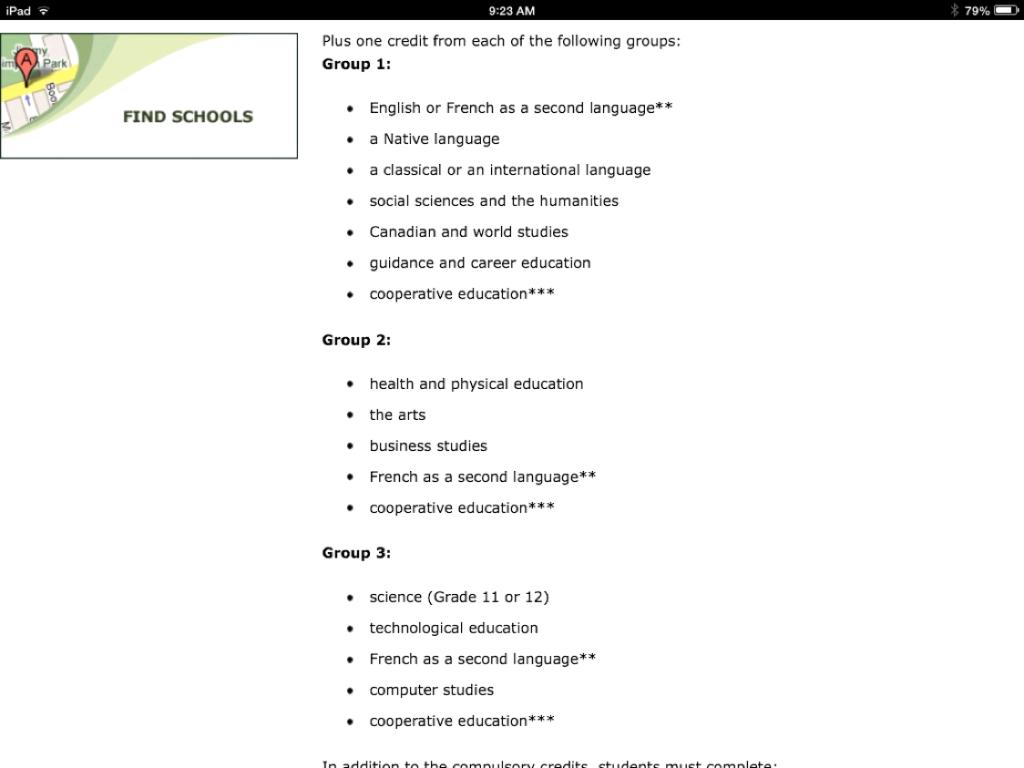 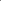 [Speaker Notes: - Grade 11 Religion meets the requirements of Group 1]
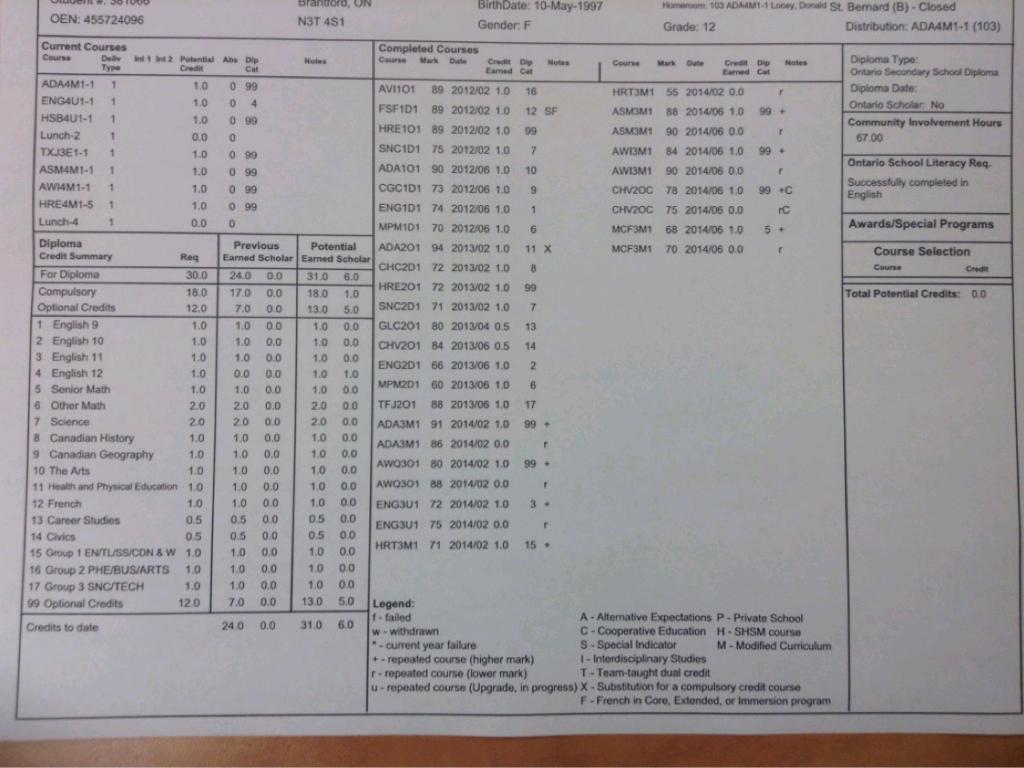 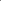 STATUS SHEET
[Speaker Notes: - Verify your name and address at the top of the Status sheet]
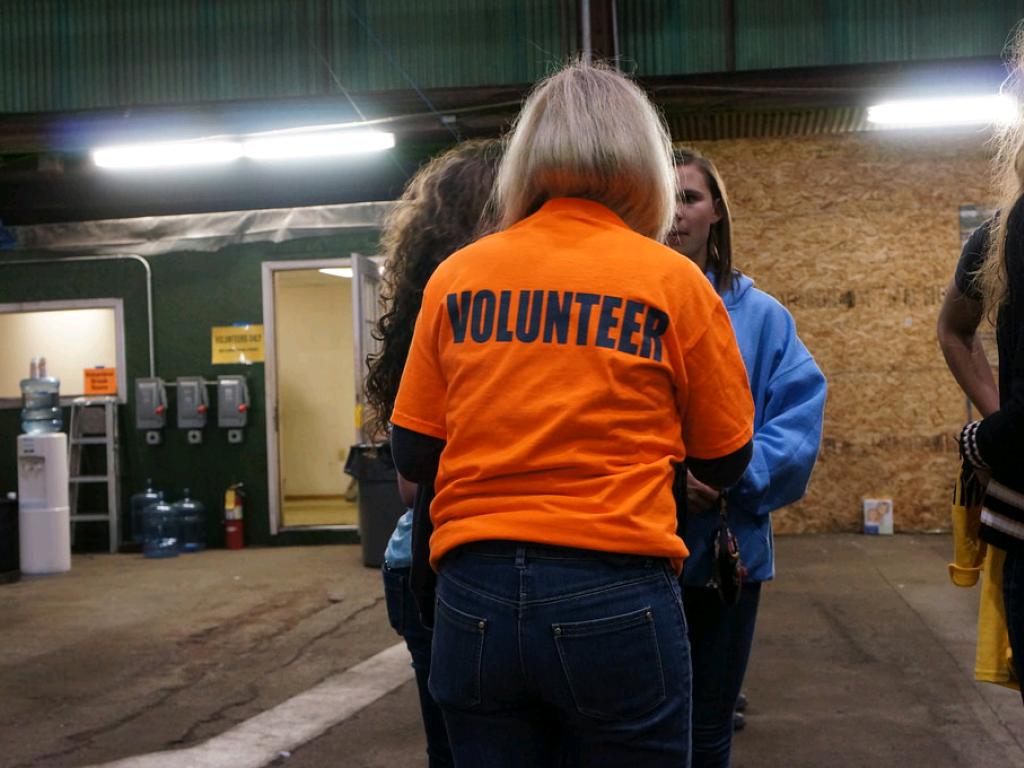 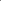 COMMUNITY SERVICE
40 HOURS COMPLETED AND 
SUBMITTED BY JANUARY 31, 2023
cc: ccbarr - https://www.flickr.com/photos/30458688@N00
[Speaker Notes: -Must be completed un-paid, done at a non-profit organization and you cannot be taking a paid position
-See your guidance counsellor if you are unsure BEFORE completing your hours]
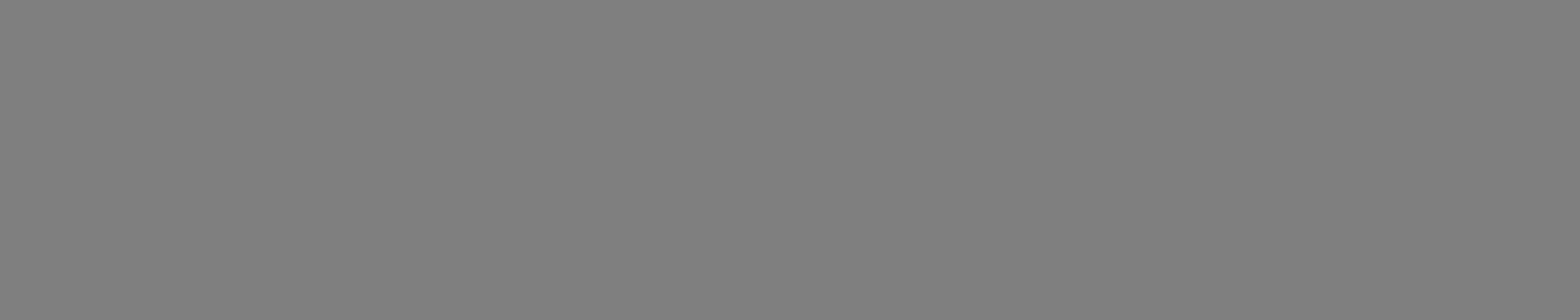 WHERE TO FIND THE FORM
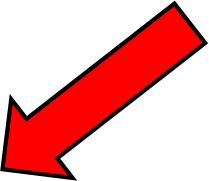 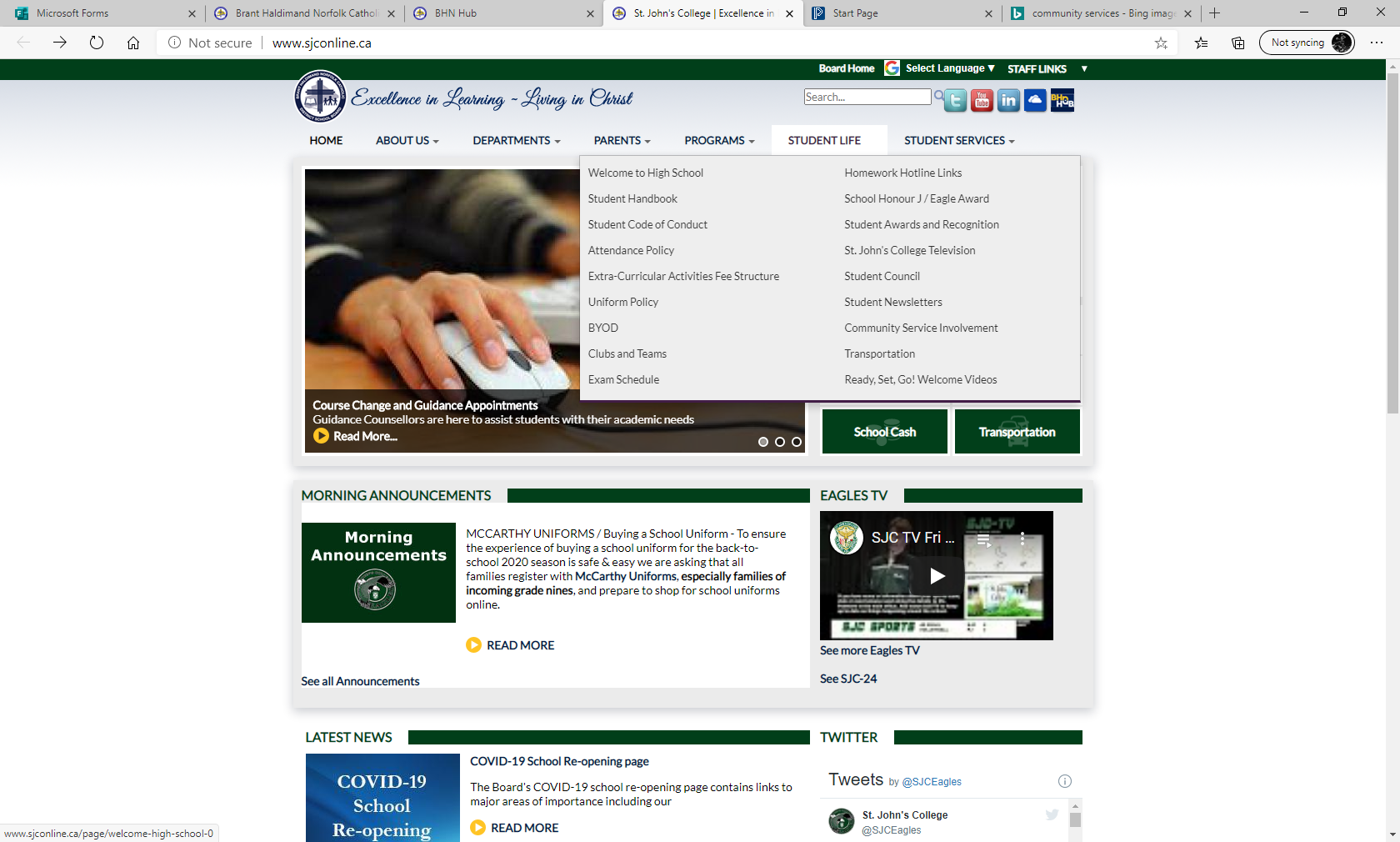 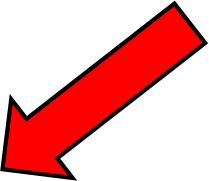 [Speaker Notes: -www.sjconline.ca]
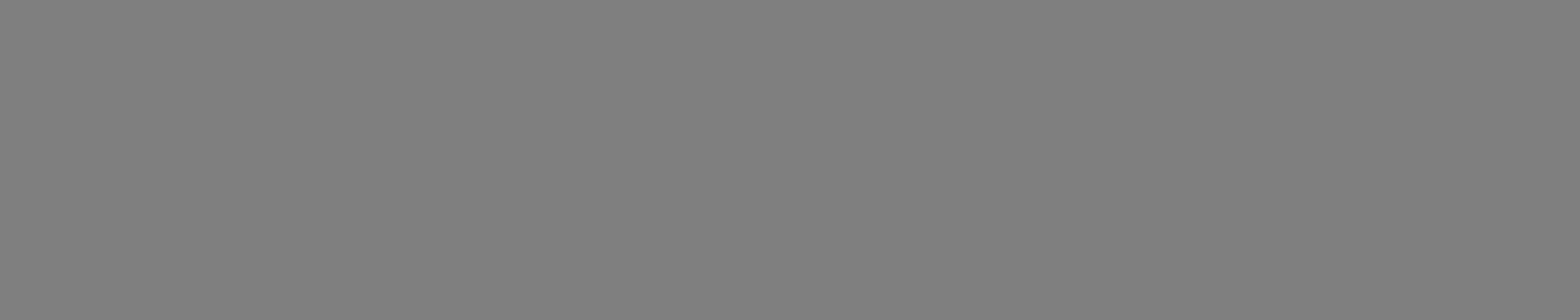 WHERE TO FIND THE FORM
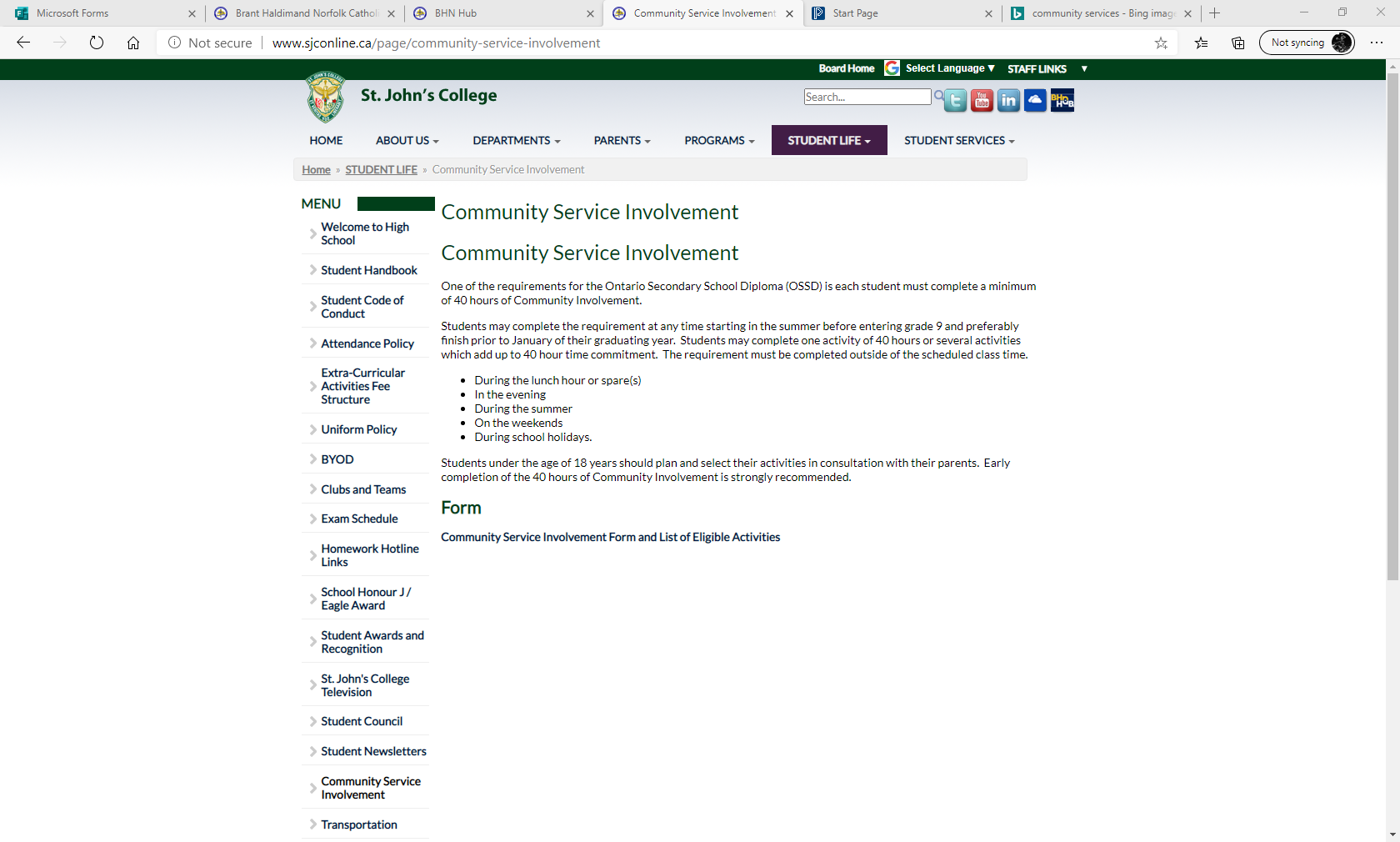 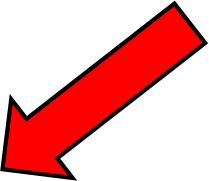 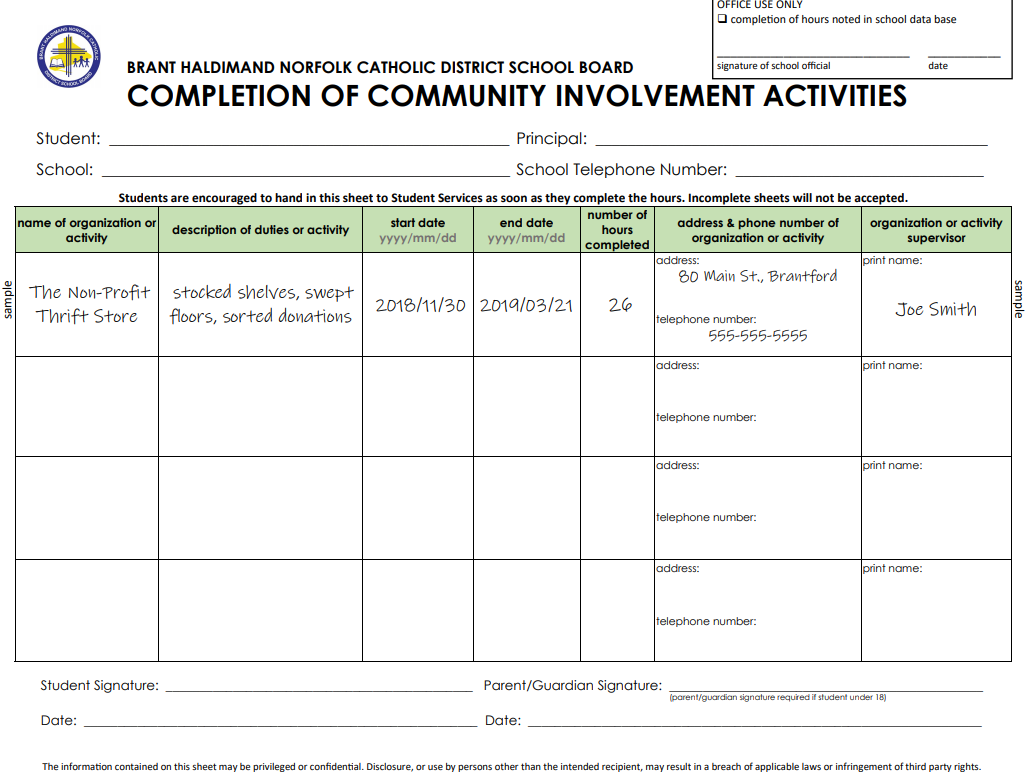 YOU DO NOT HAVE TO HAVE A SUPERVISOR'S SIGNATURE
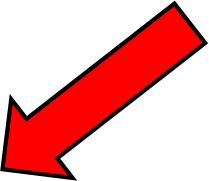 [Speaker Notes: - You DO NOT need a supervisor’s signature]
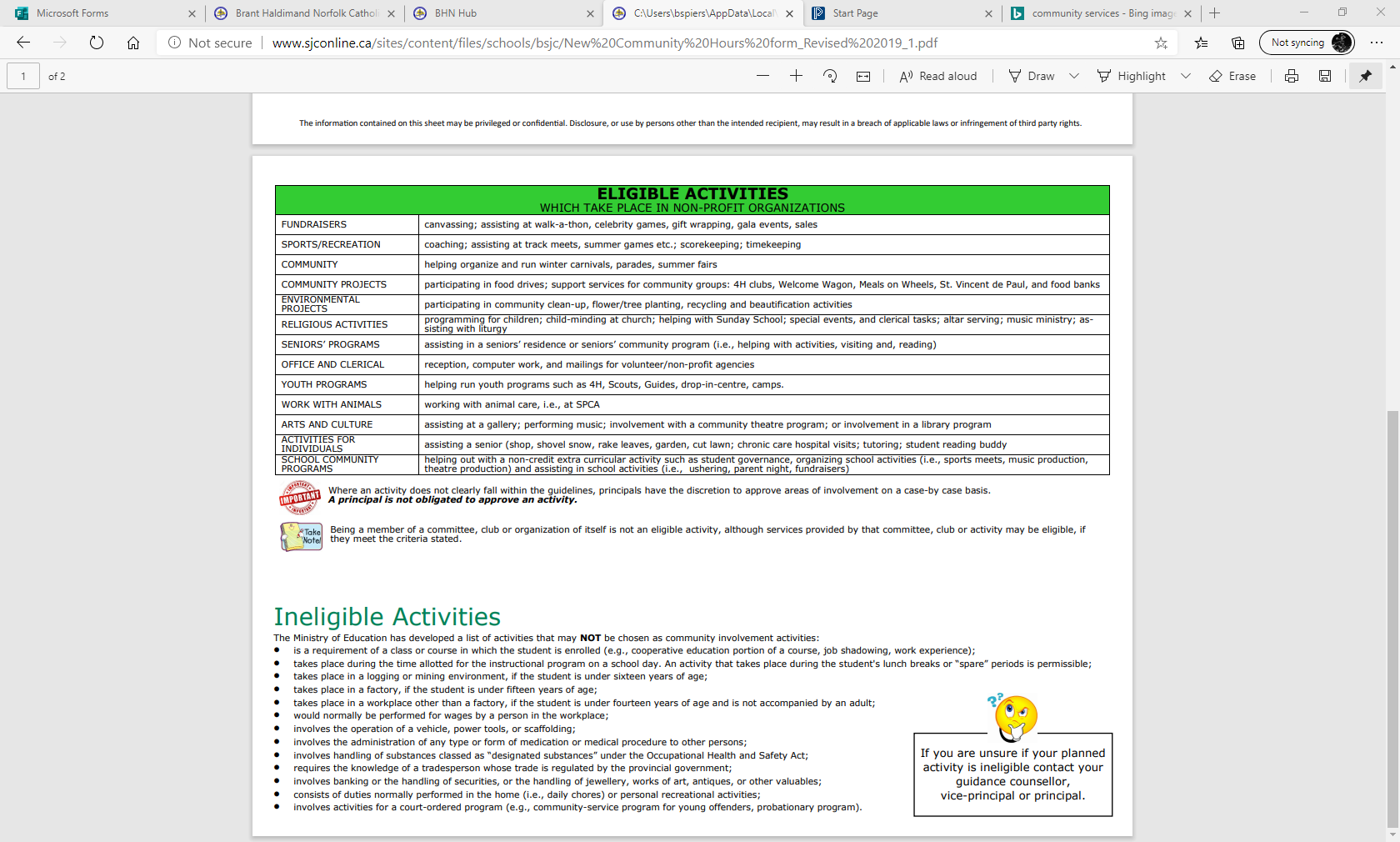 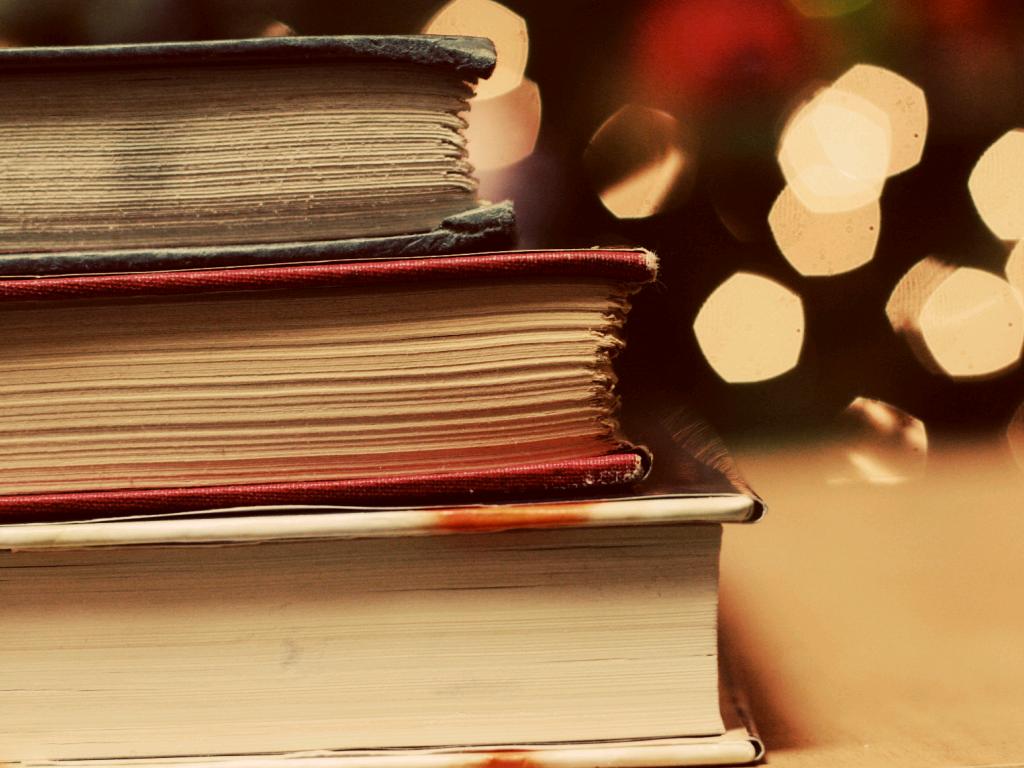 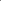 LITERACY TEST
OR TAKE GRADE 12 OLC
cc: ginnerobot - http://www.flickr.com/photos/78011127@N00
[Speaker Notes: -Must have passed the Literacy Test or completed the Literacy Course by Graduation
-If you are unsure, please see your Guidance Counsellor]
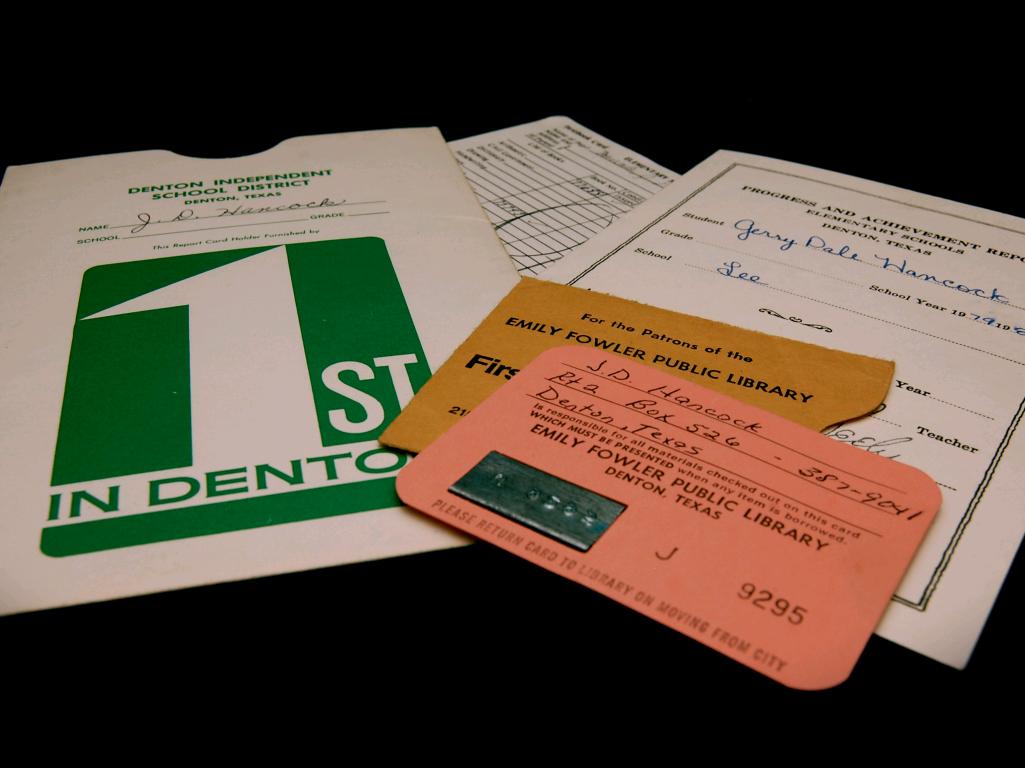 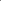 THIS INFO CAN BE FOUND ON EVERY REPORT CARD
Full  Disclosure Applies to You!
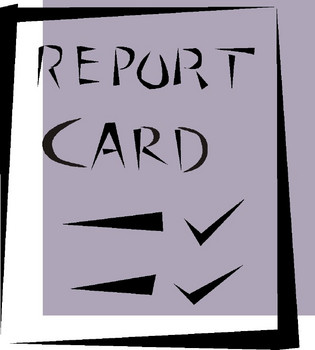 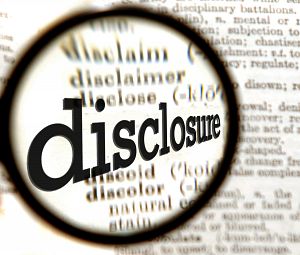 Five days after mid term report cards are distributed.
DATES: 
SEMESTER 1 – NOVEMBER 28, 2022
SEMESTER 2 – MAY 15, 2023
[Speaker Notes: -If you drop a class within five days of the midterm report card, it will not appear on your transcript]
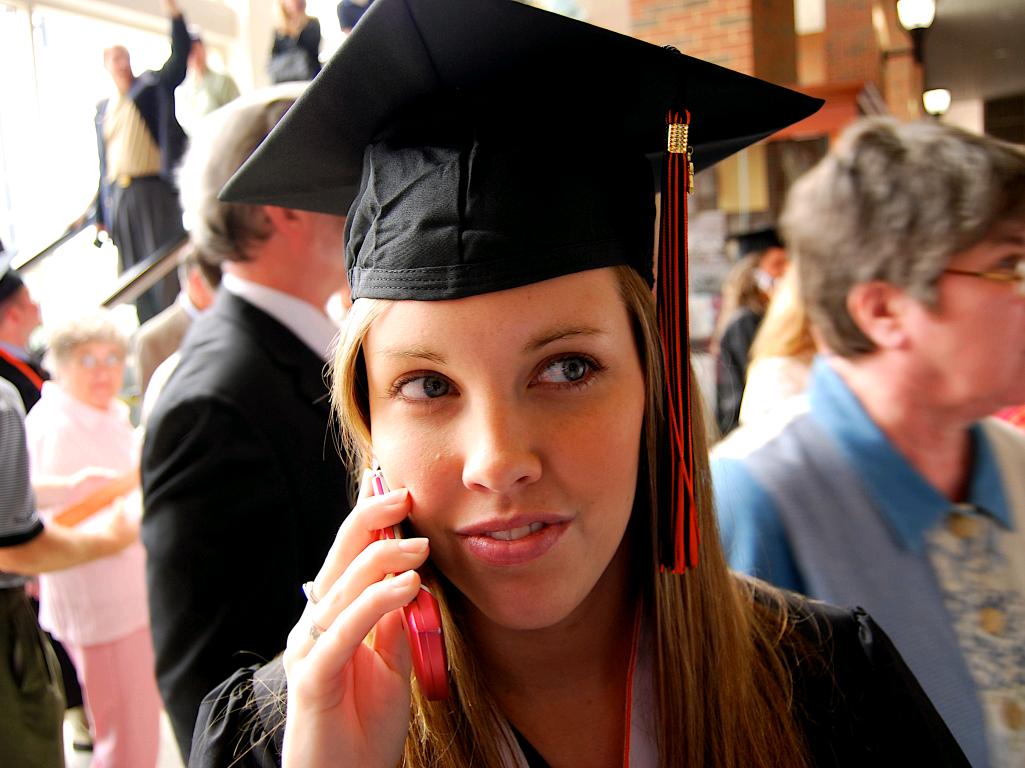 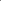 IT IS THE RESPONSIBILITY OF STUDENTS
to make sure you have pre-requisites for post-secondary
[Speaker Notes: -You are responsible to make sure you have what you need for post secondary
-Research pre-requisites and make sure you have them]
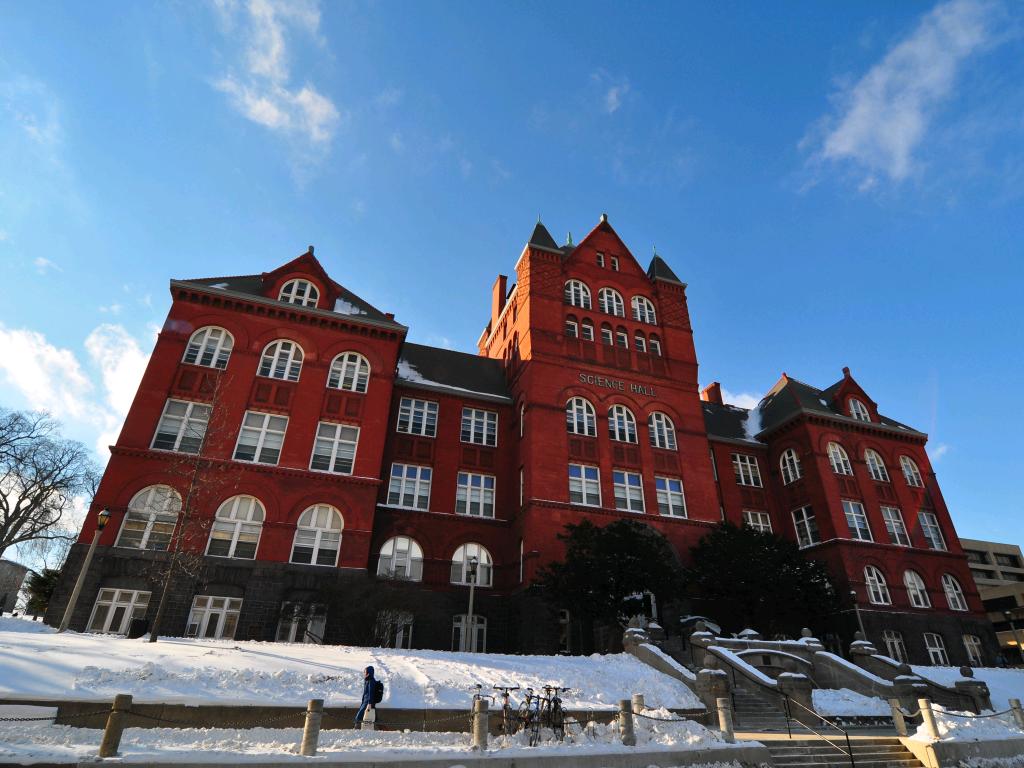 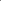 TYPE OF PROGRAM, SIZE OF SCHOOL, TUITION
[Speaker Notes: -Schools vary by size, what they offer, how many students get into their program, average to get into their program, pre-requisites and cost
-Do your research]
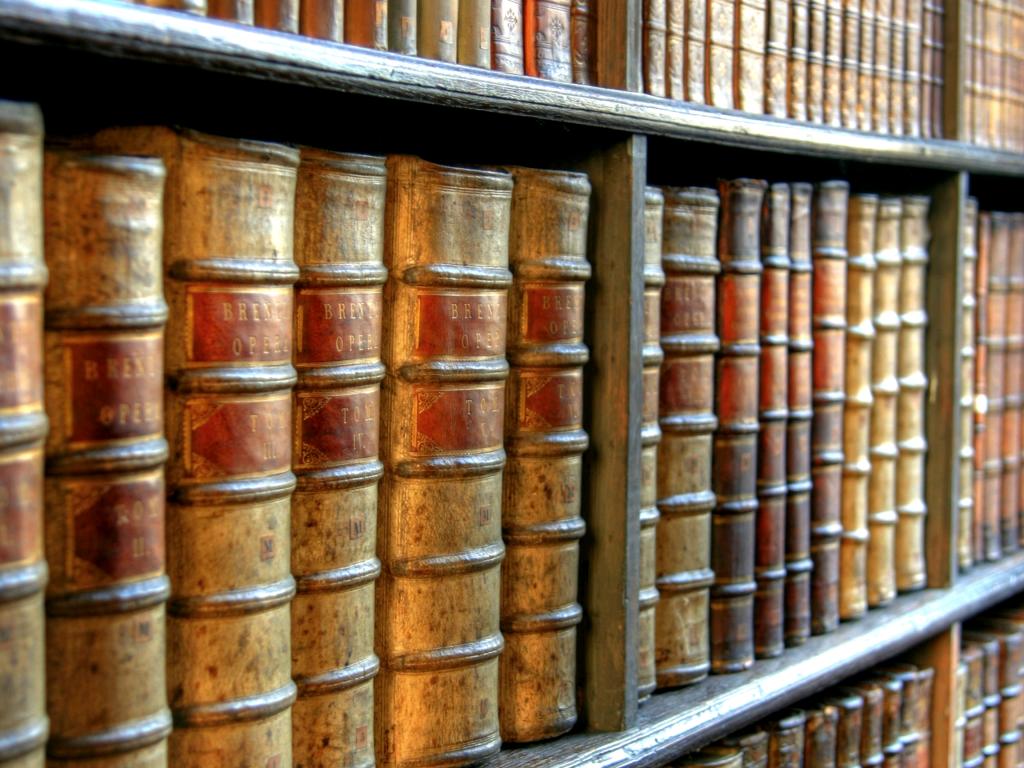 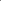 UNIVERSITY Requirements
Six 4U OR 4M  Grade 12 Courses
INCLUDING PRE-REQUISITES
[Speaker Notes: -You need six 4U/4M coded classes to get into a University ( ie ENG 4U1 )
-Schools take the average of the top six 4U/4M classes including the pre-requisites for their program]
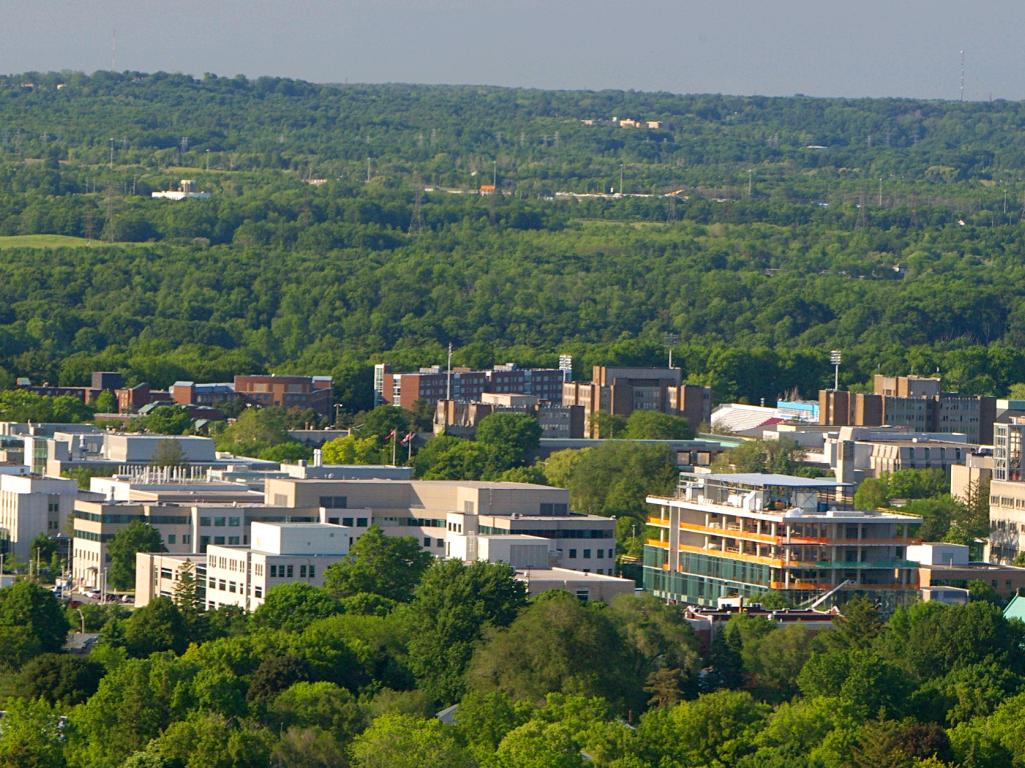 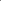 MCMASTER BUSINESS
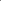 ENG4U1, MHF4U1,MCV4U1
[Speaker Notes: -EXAMPLES – Pre-requisite = ENG 4U1, MHF 4U1, MCV 4U1 plus your next best three 4U/4M courses]
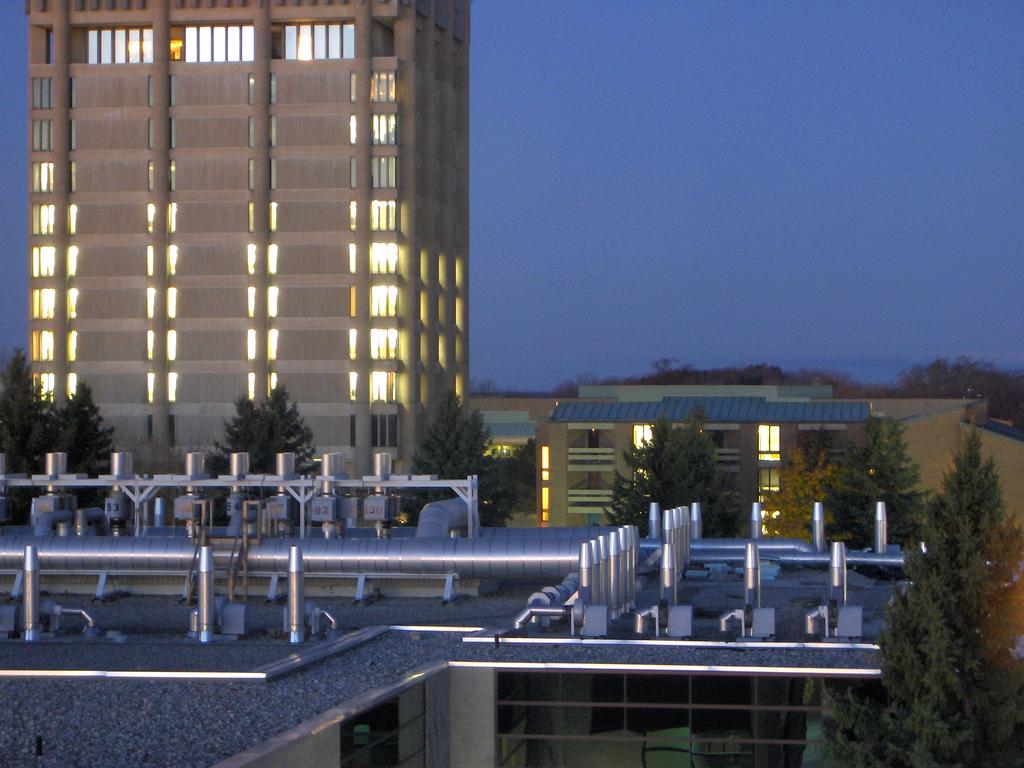 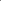 BROCK PHYSICAL EDUCATION
ENG4U, SBI4U, One 4U Math
Strongly Recommended Subject: PSK4U
[Speaker Notes: -Pre-requisite = ENG 4U1, SBI 4U1, any 4U math, plus you next three highest 4U/4M credits.   It is recommended you take PSK 4U1 in high school but not mandatory.]
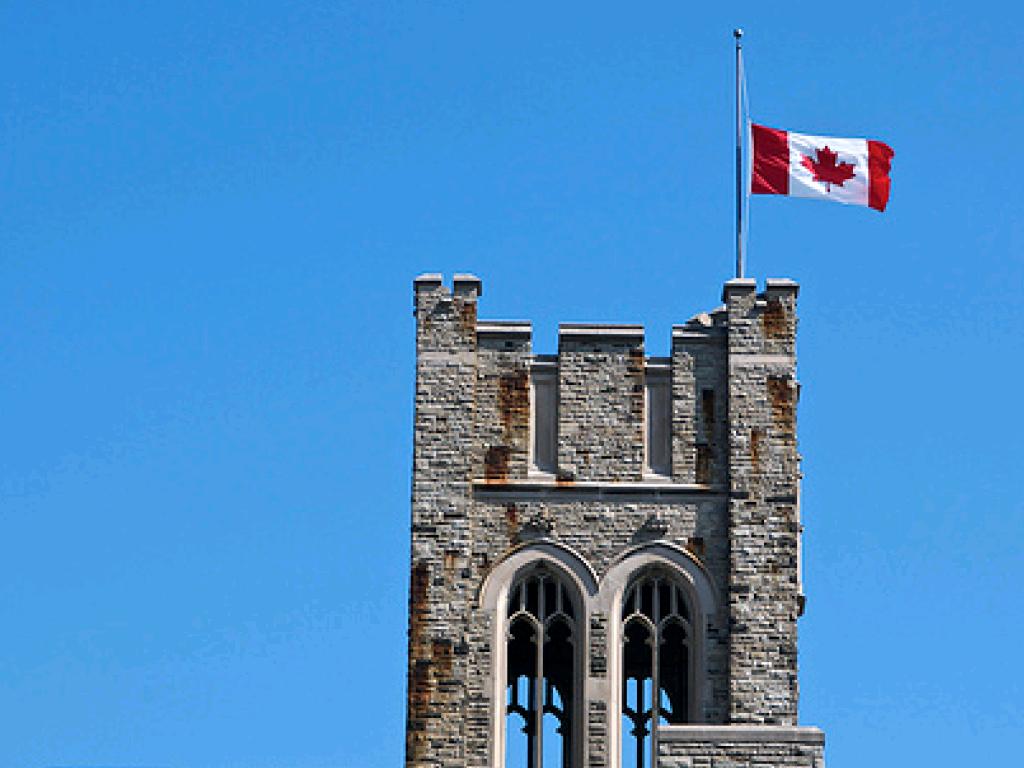 WESTERN MEDICAL SCIENCES
ENG4U
MCV4U
SBI4U
SCH4U
Strongly Recommended: SPH4U
[Speaker Notes: - Pre-requisite – ENG 4U1, MCV 4U1, SBI 4U1, SCH 4U1, and your next highest 4U/4M level classes.   It is recommended that you take SPH 4U1.]
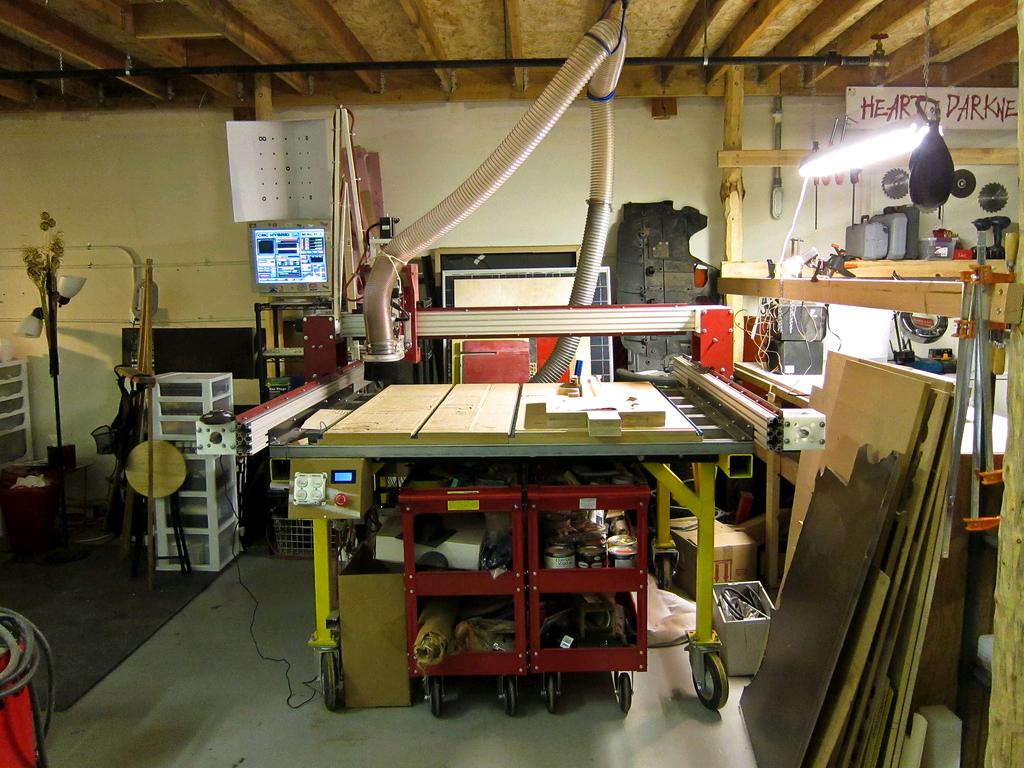 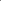 UNIVERSITY APPLICATION WORKSHOP
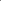 NOVEMBER 7
PERIOD 2 in the CAFETERIA
[Speaker Notes: -We will hold a “How to apply to University workshop “ in November date to be determined
-You should be researching Universities]
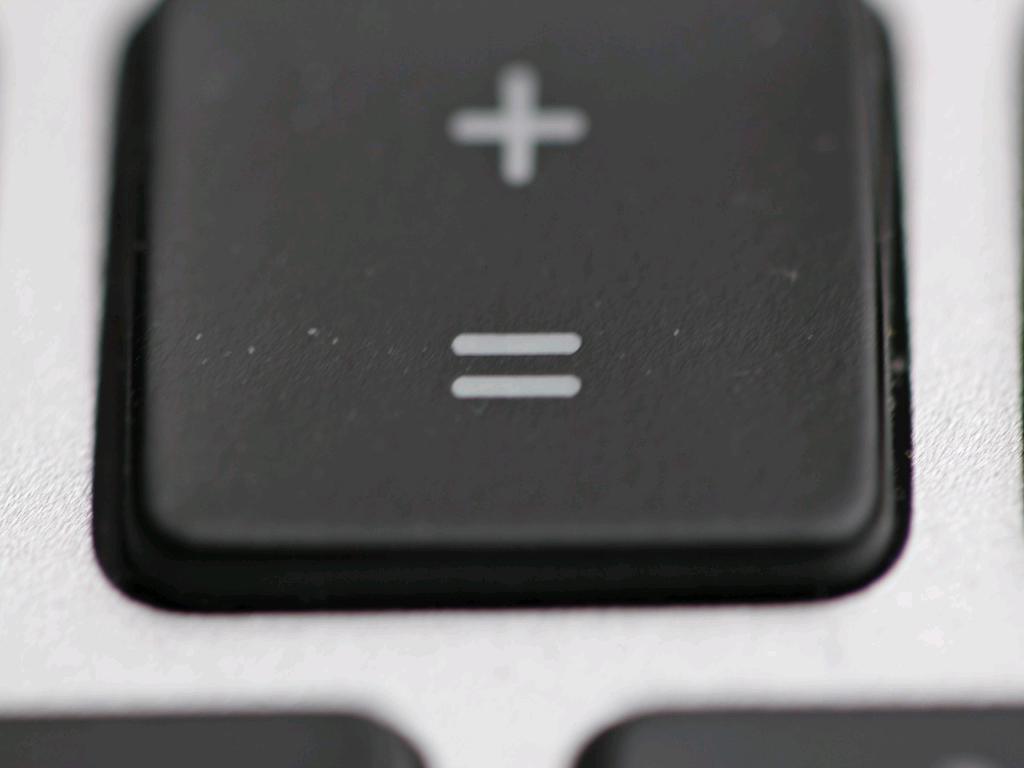 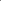 UNIVERSITY EQUAL CONSIDERATION
January 12, 2023
[Speaker Notes: -Apply early to University and before the deadline of January 13 in order to be considered equally with others that have applied
-Christmas Break is a great time to apply]
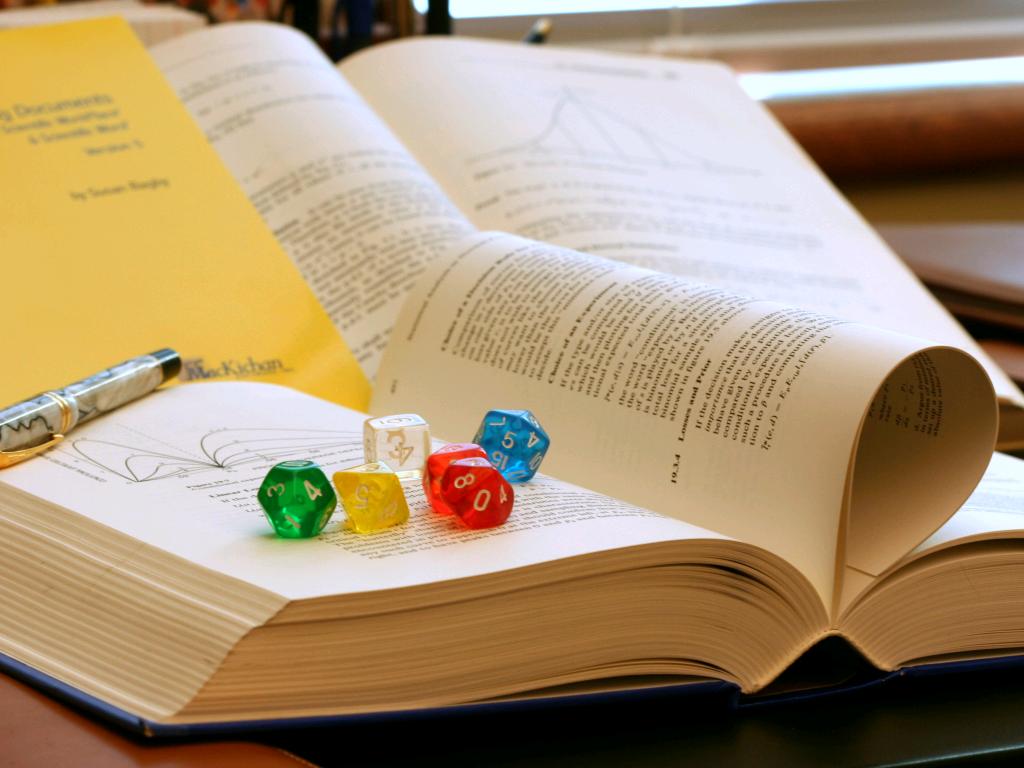 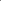 COLLEGE
DIPLOMA AND ONLY PRE-REQUISITES
[Speaker Notes: - College pre-requisites involve a Grade 12 English (University or College) and may involve other courses
-   It does not involve an average of six classes
 - Do your research to find the pre-requisites]
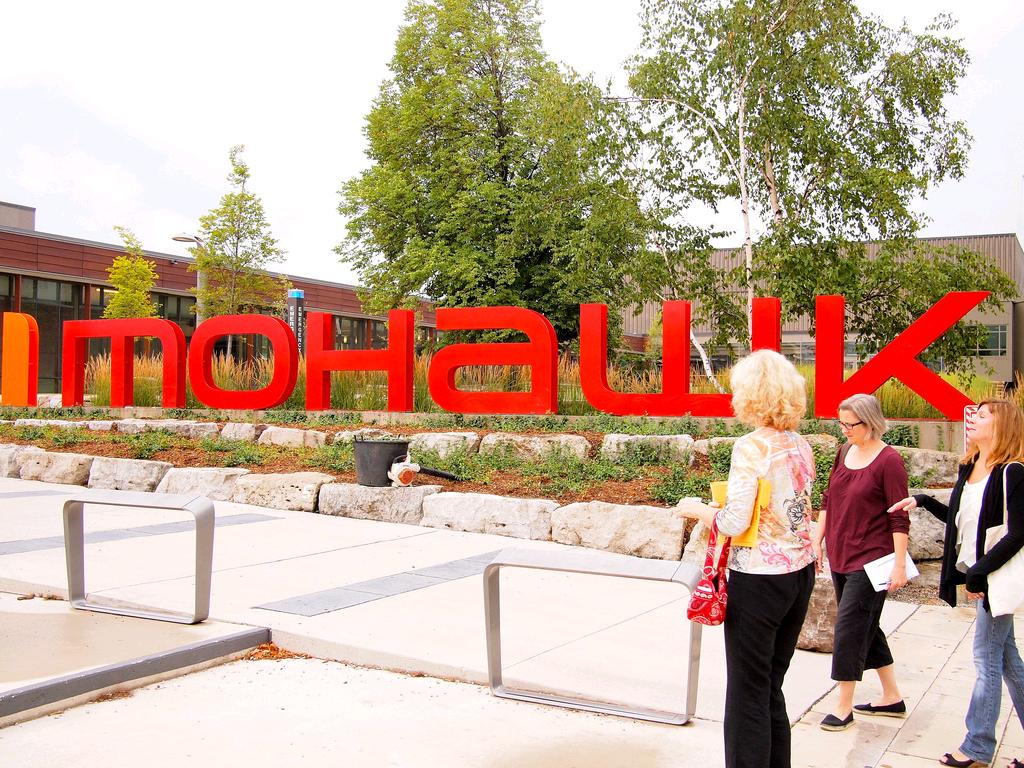 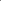 MOHAWK COLLEGE CYC
ANY GRADE 12 ENGLISH(U/C)
[Speaker Notes: - EXAMPLES – Pre-requisites = Grade 12 English at the University or College level]
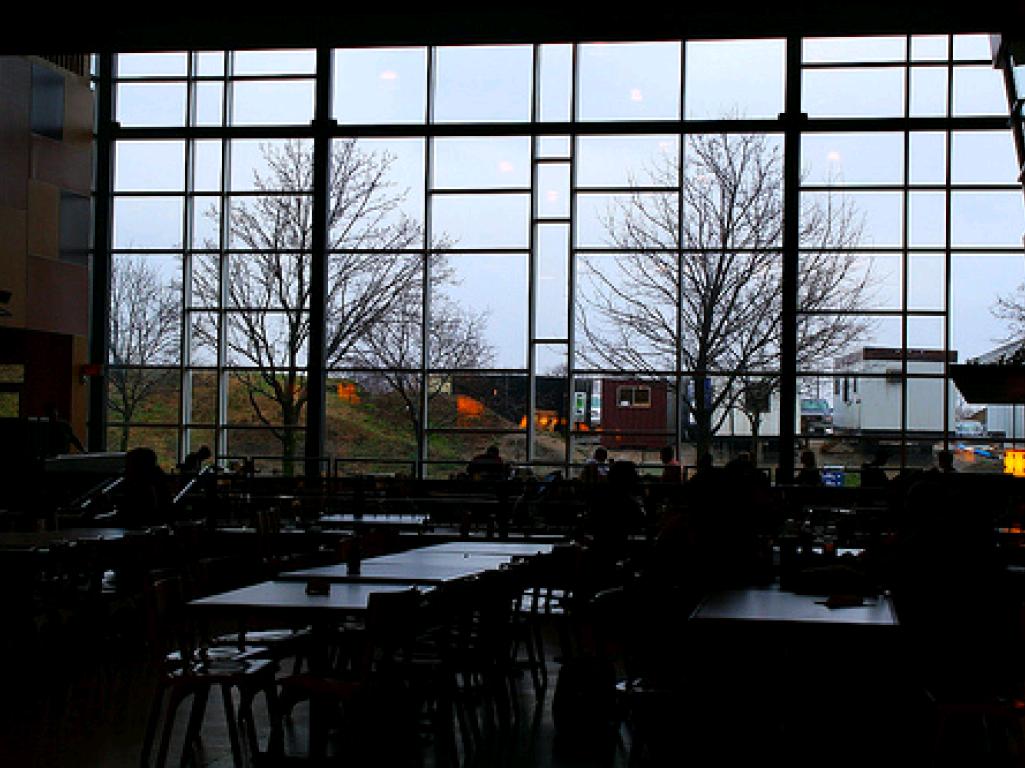 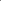 FANSHAWE BUSINESS
Grade 12 English [U/C] and any Grade 11 or 12 Math[M/U/C]
[Speaker Notes: - Pre-requisites = ENG 4U/C, Grade 11 math at College, mixed or University level]
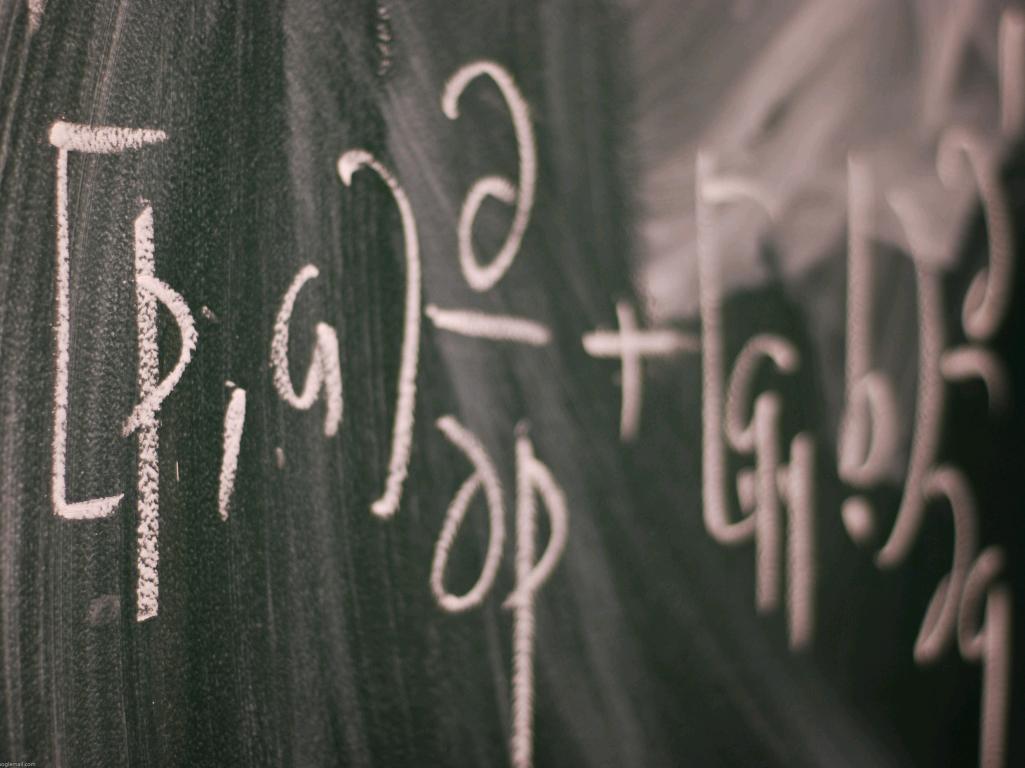 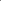 COLLEGE APPLICATION WORKSHOP
NOVEMBER 15
PERIOD 1 in the LIBRARY
[Speaker Notes: -We will hold a “How to apply to College workshop “ in November, date to be determined
-You should be researching Colleges]
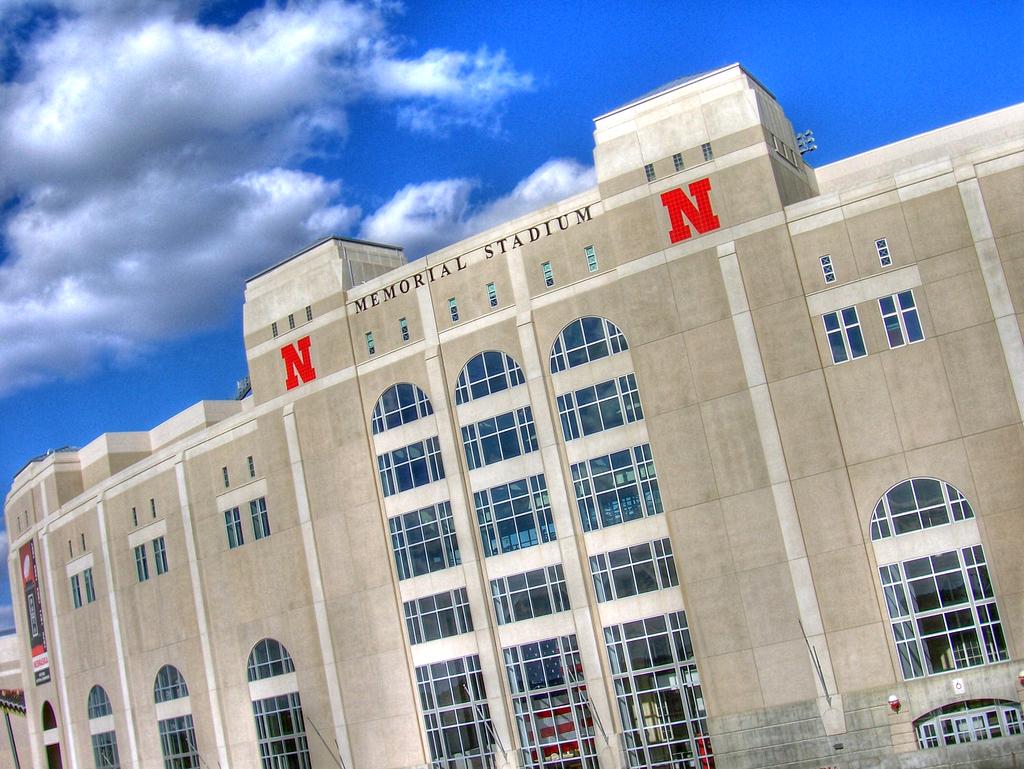 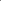 COLLEGE EQUAL CONSIDERATION
FEBRUARY 1
[Speaker Notes: -Apply early to College and before the deadline of February 1 in order to be considered equally with others that have applied]
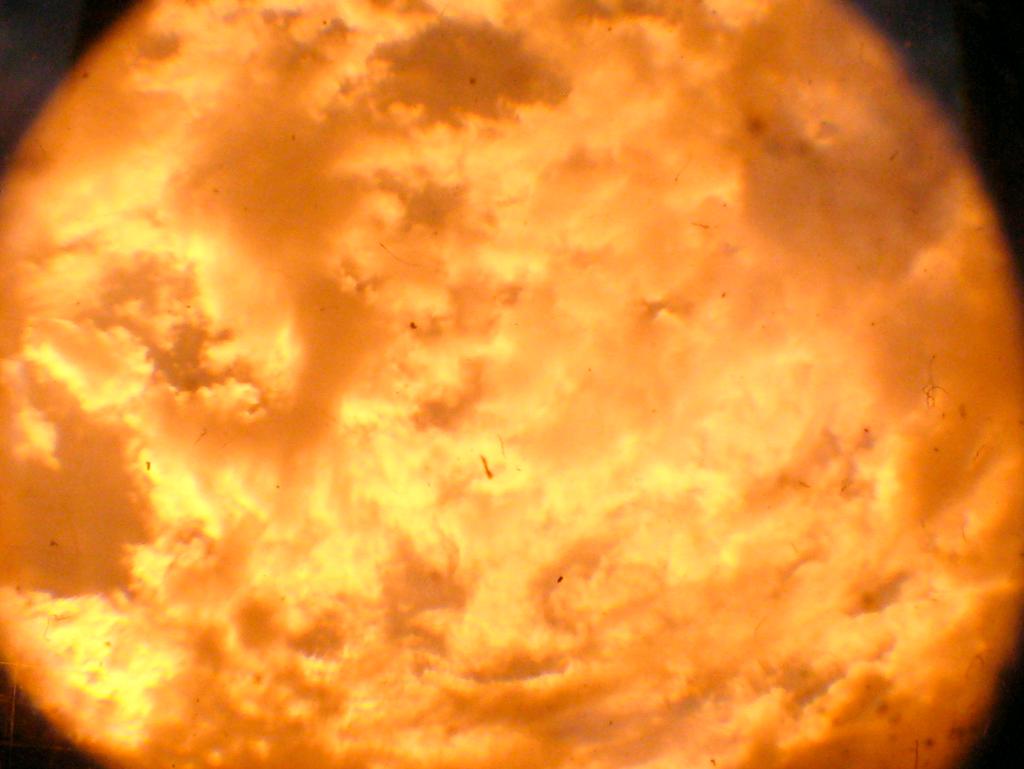 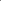 COLLEGE ACCEPTANCE
equal consideration date until waitlists are established
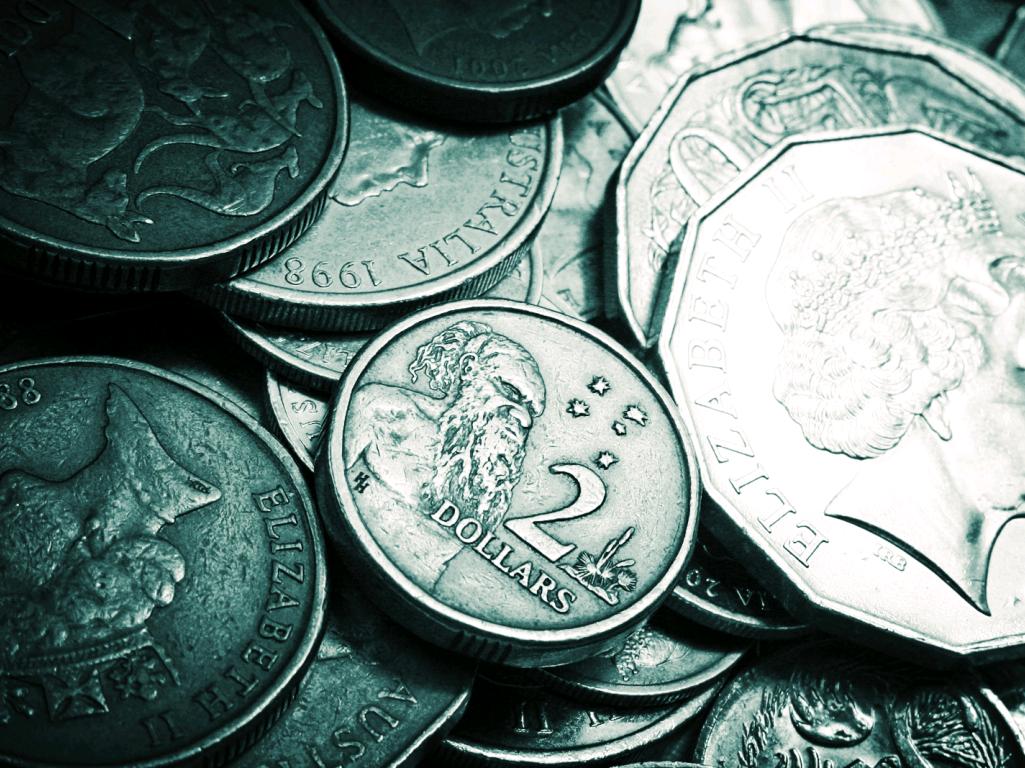 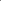 SCHOLARSHIP/BURSARIES
[Speaker Notes: -Scholarships are given based on marks and academic achievement
-Bursaries are given due to financial need]
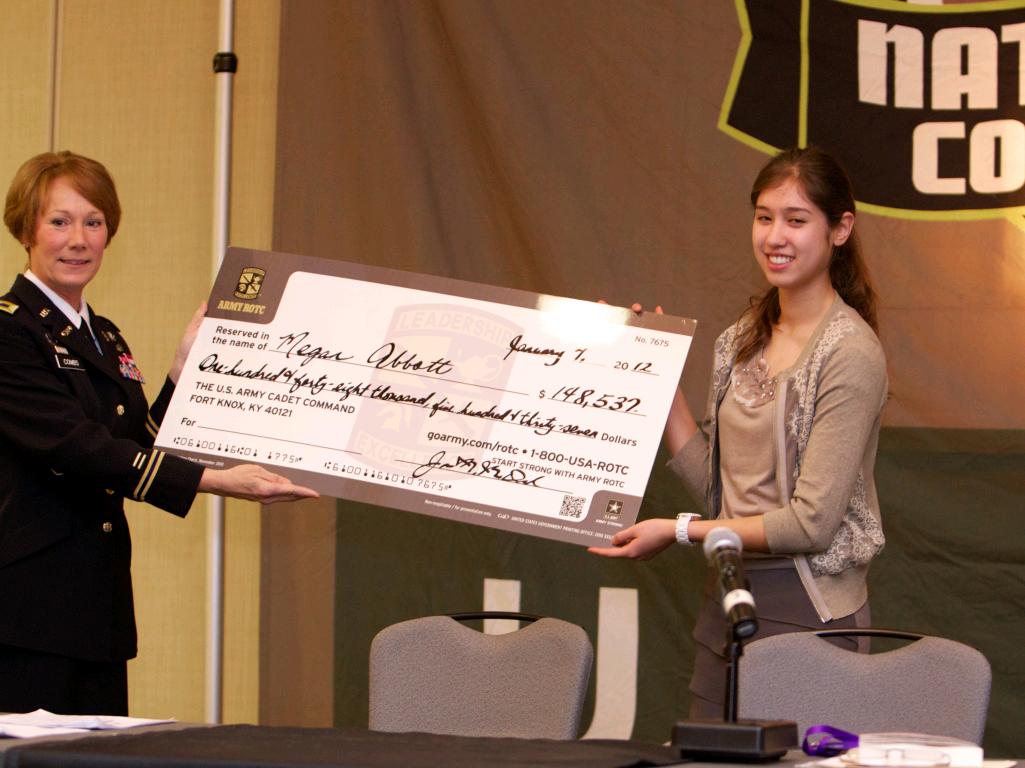 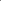 IT IS THE STUDENT'S  RESPONSIBILITY
to apply for all scholarships and bursaries
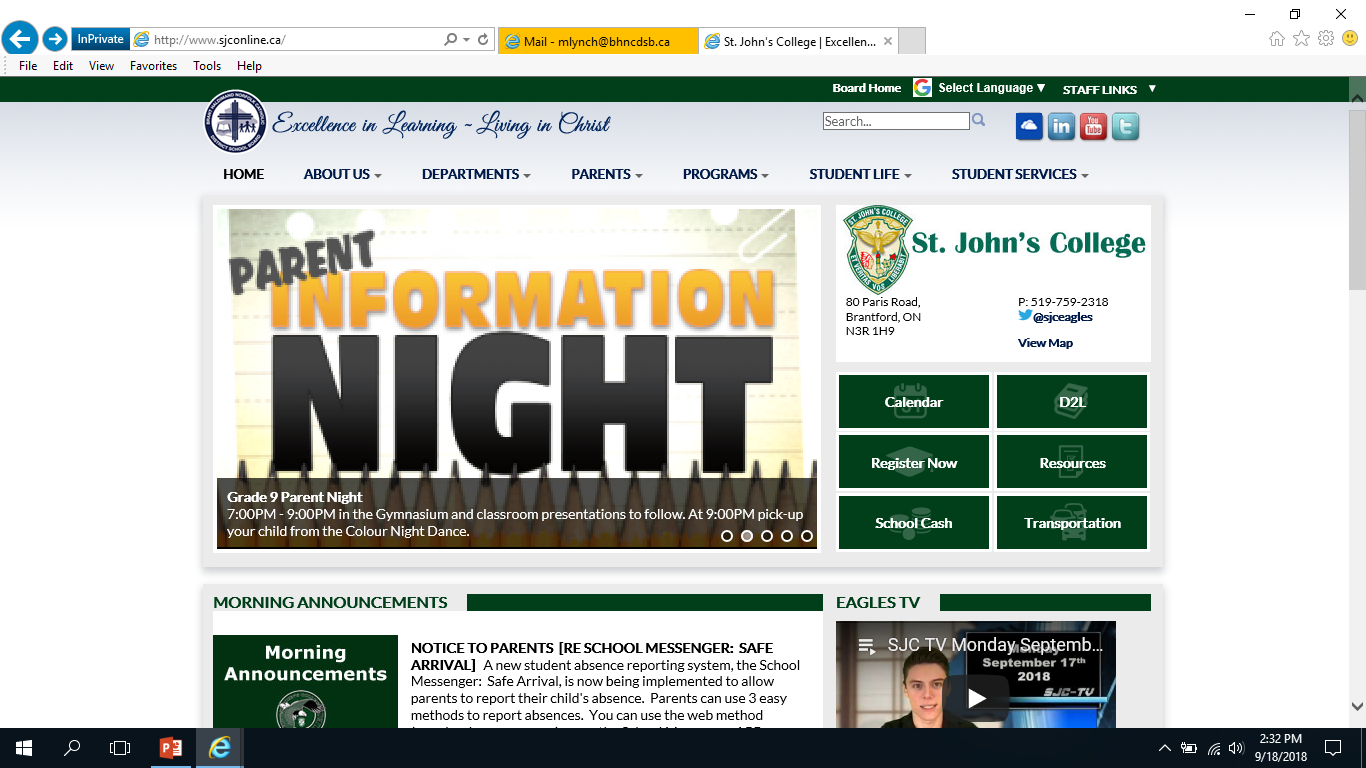 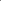 THEY ARE ON THE WEBSITE
[Speaker Notes: -www.sjconline.ca]
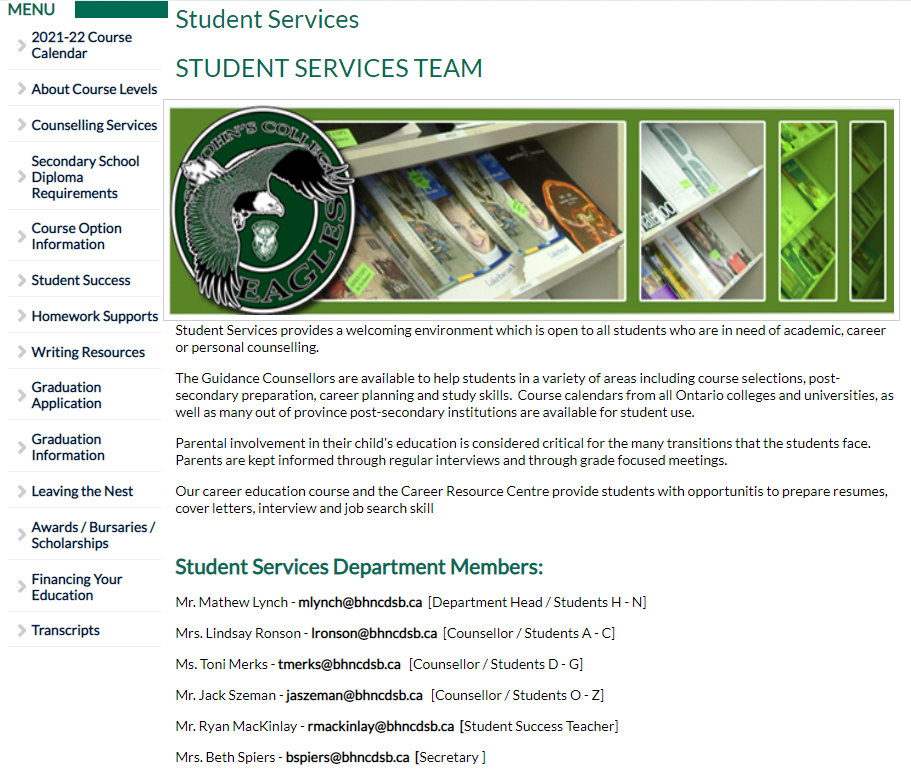 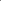 DOWN THE LEFT SIDE
[Speaker Notes: -The next page will have a list of applications on it
-Download, complete and submit to Student Services]
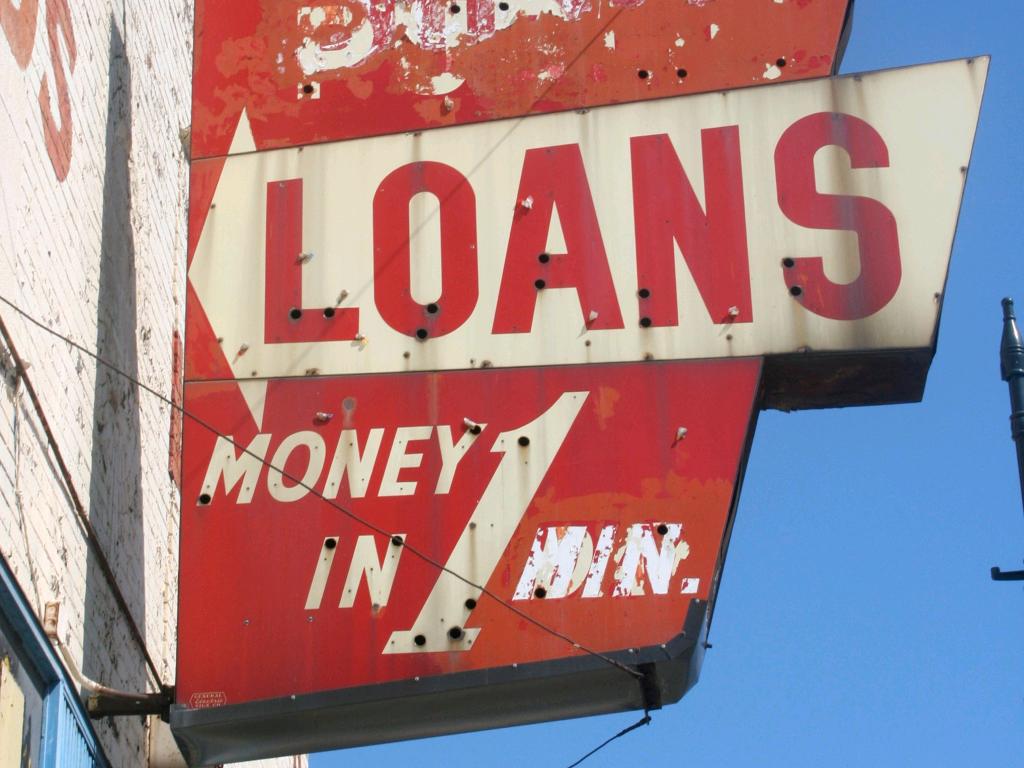 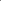 OSAP
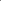 https://www.ontario.ca/page/how-apply-osap#section-0
cc: zingbot - https://www.flickr.com/photos/97888103@N00
[Speaker Notes: -Ontario Student Assistance Program – Government Loan
-You can do a calculation in the spring
-You will need an acceptance in order to get the funds]
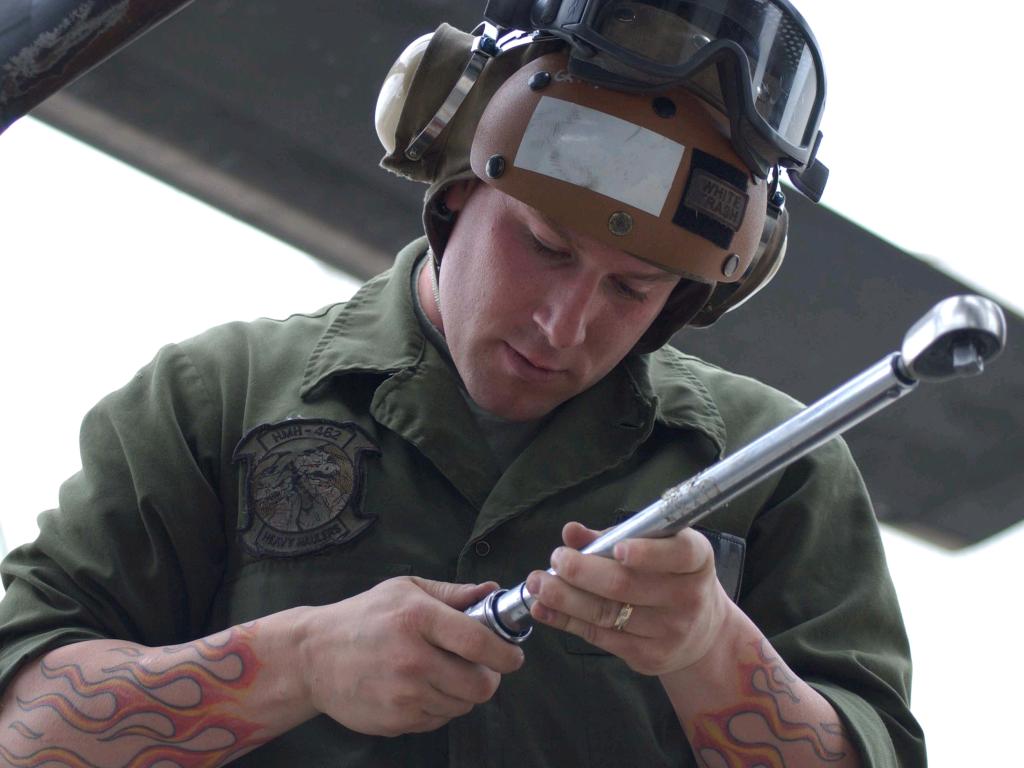 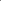 APPRENTICESHIPS
[Speaker Notes: -One destination after High School may be an Apprenticeship where you connect with an employer and work and go to school to get your Trade qualifications
-Connect with the Co-op Department for more details]
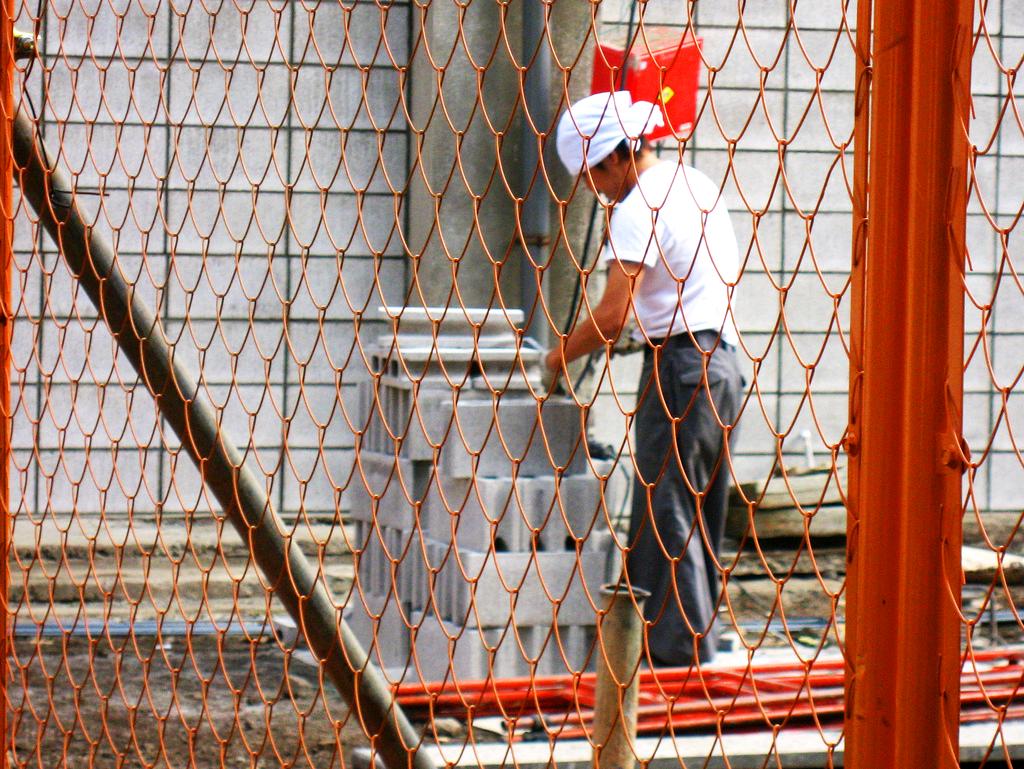 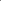 DIRECTLY TO WORK
[Speaker Notes: -One destination after High School may be to go directly to work
-Connect with the Co-Op Department for more details]
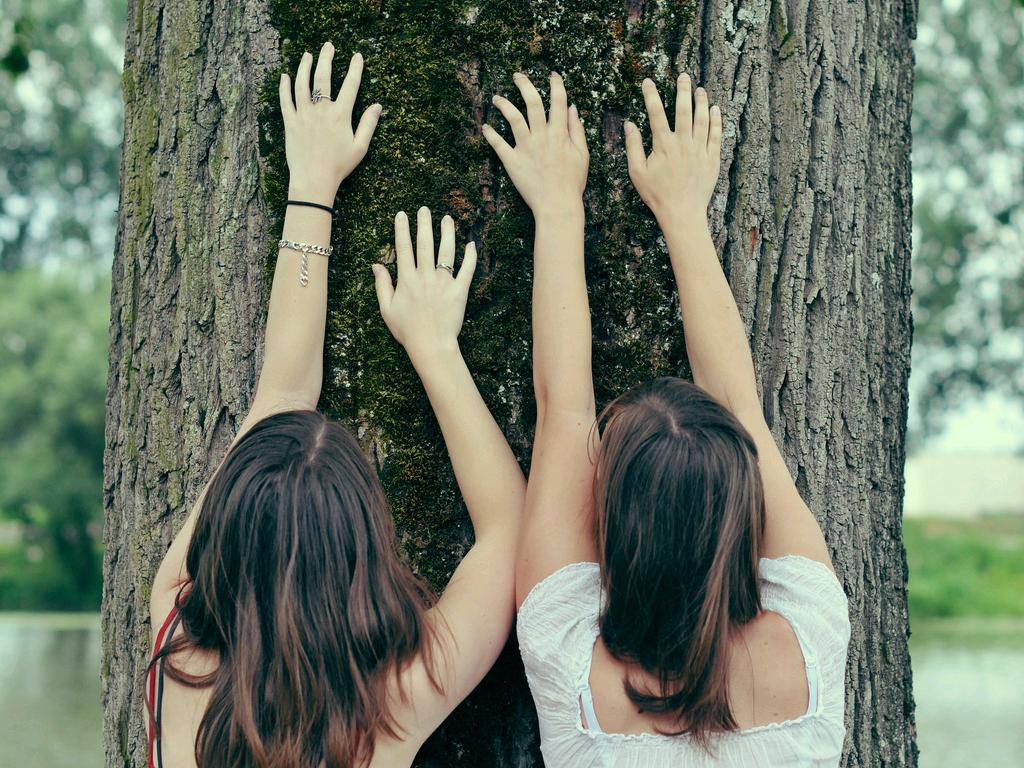 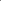 NEXT STEPS
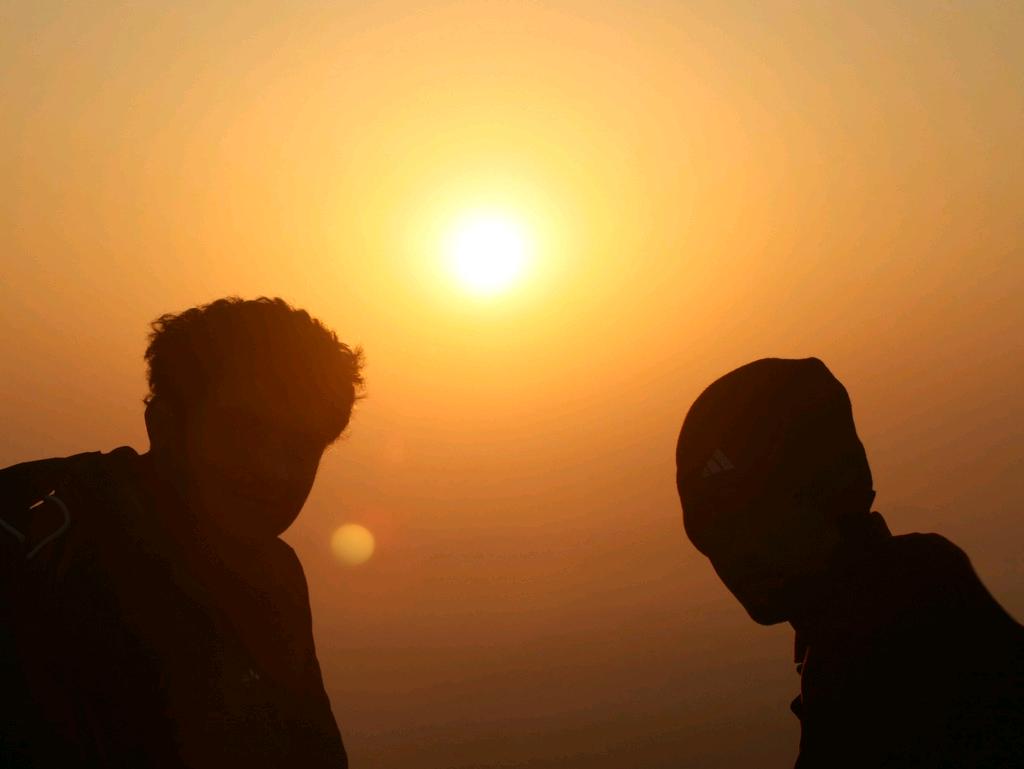 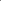 TALK TO PARENTS, TEACHERS, FRIENDS
cc: Senthil Prabu.S - https://www.flickr.com/photos/73839719@N00
[Speaker Notes: -People around you can help give you ideas about potential post secondary destinations
-Make the best decision for YOU]
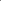 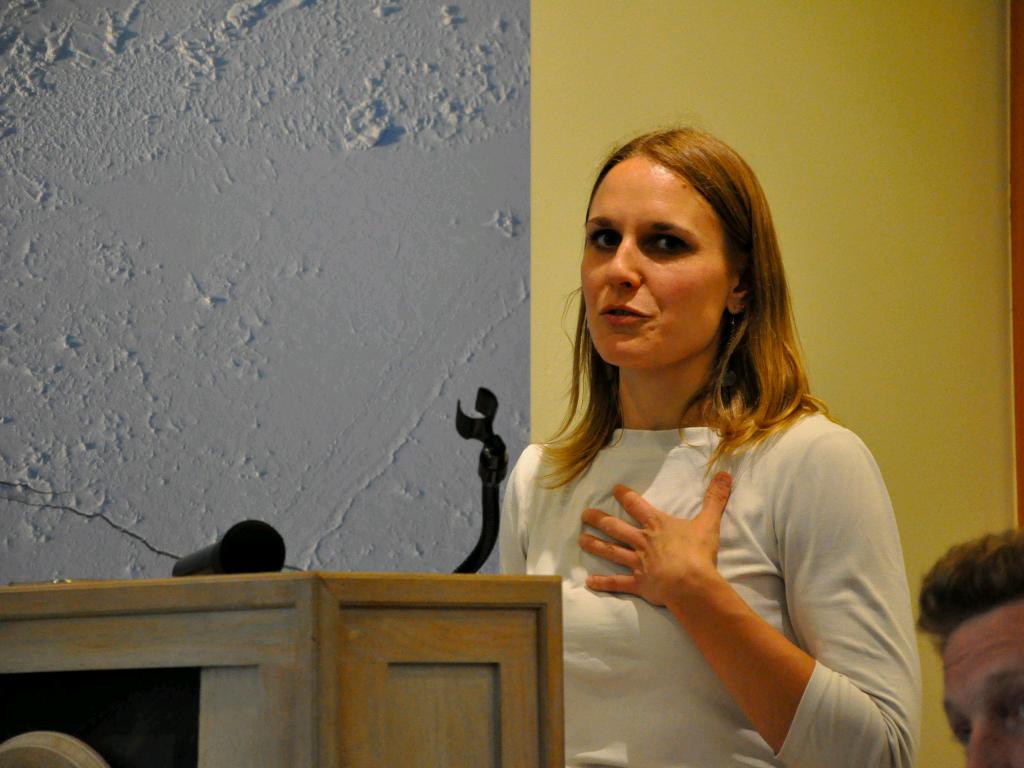 UNIVERSITY and COLLEGE
PRESENTATIONS
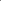 SIGN UP IN STUDENT SERVICES
[Speaker Notes: -This year there will be few in person presentations
-Visit post secondary school websites
-We post virtual presentations and viewbooks on www.sjconline.ca – Student Services]
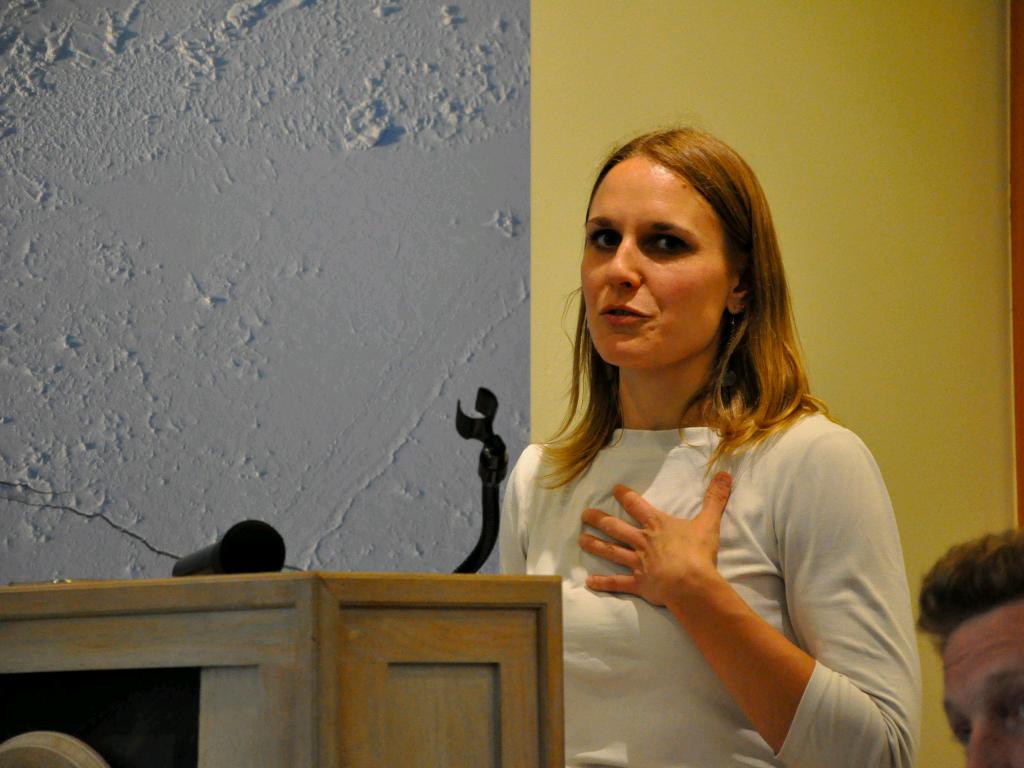 PRESENTATIONS
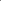 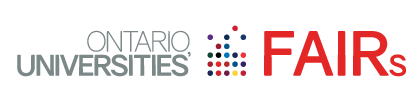 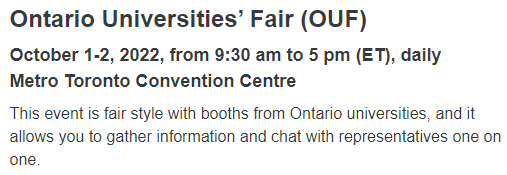 cc: mariskar - http://www.flickr.com/photos/74662864@N00
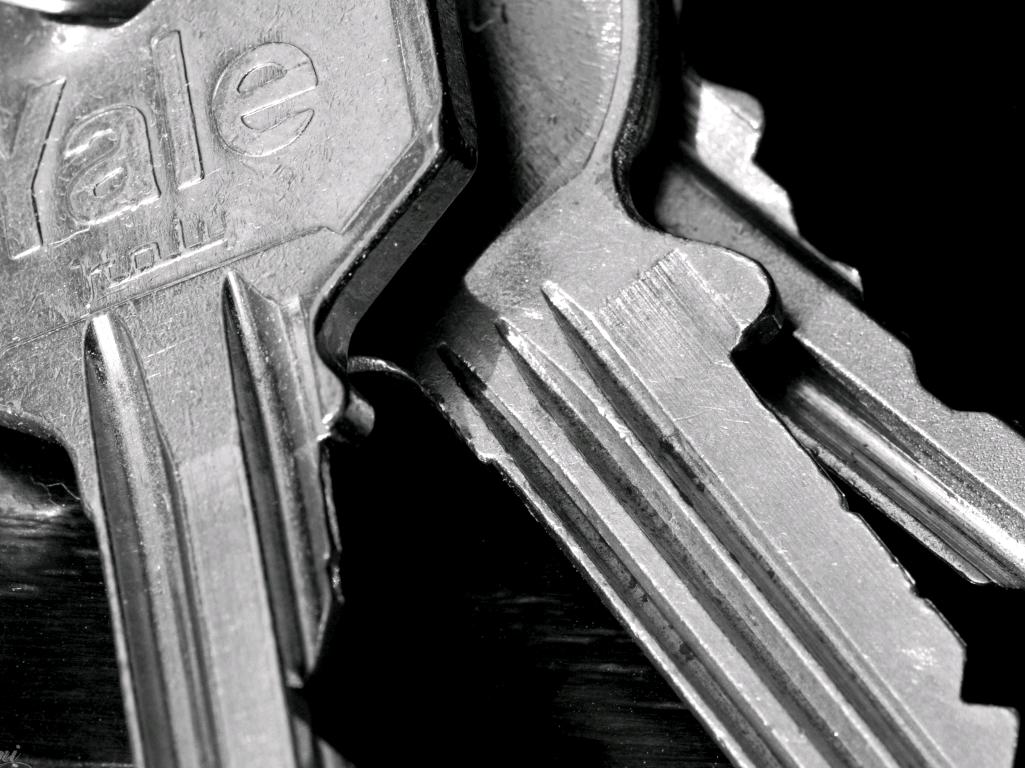 ONTARIOUNIVERSITIESINFO.CA
ONTARIOCOLLEGES.CA
APPRENTICESEARCH.COM
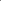 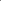 CHECK OUT THESE WEBSITES
[Speaker Notes: - Do your research]
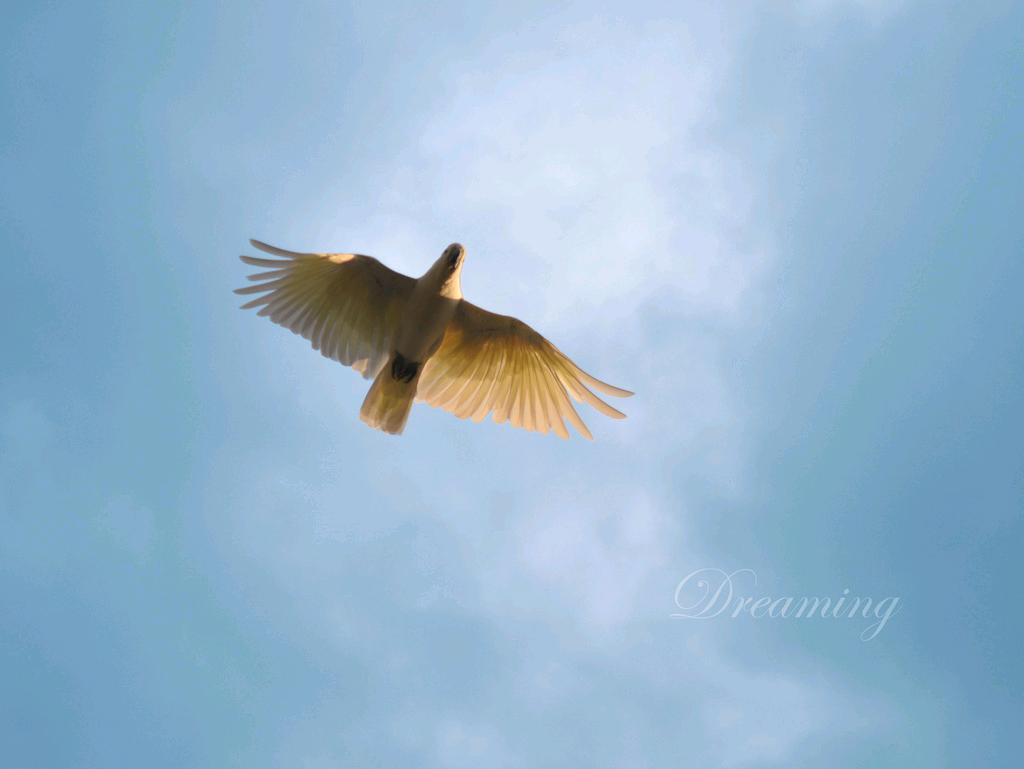 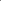 DREAM BIG
[Speaker Notes: -Never say that you can’t]
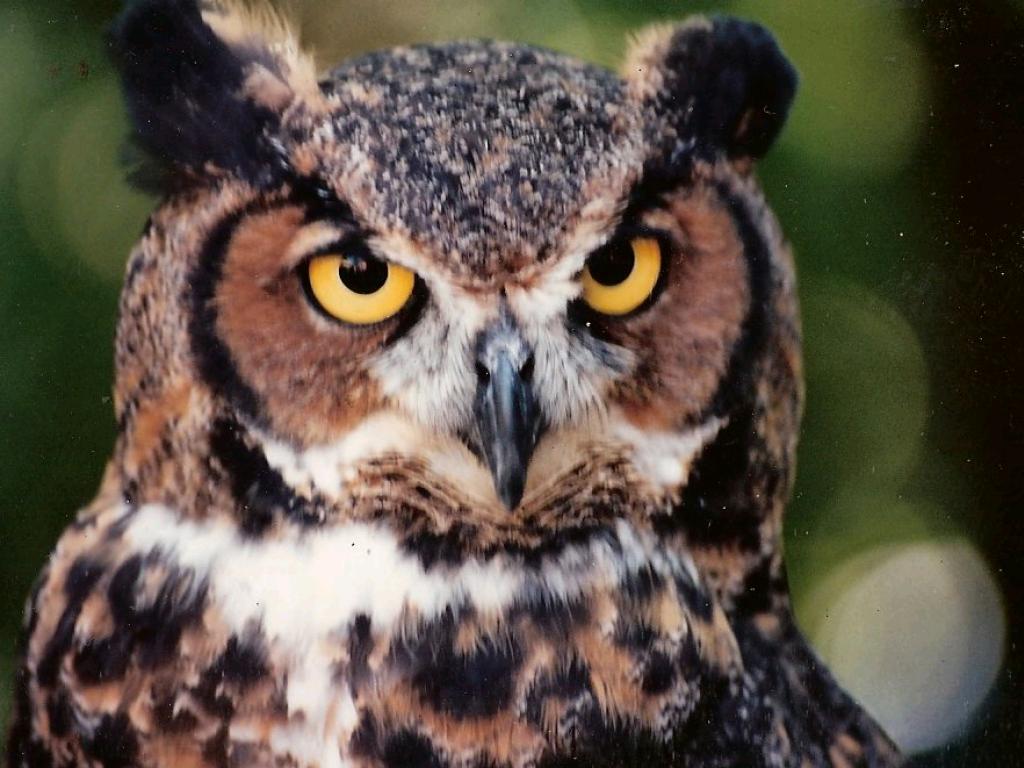 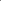 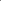 PLAN WISELY
cc: roberthuffstutter - https://www.flickr.com/photos/29528454@N04
[Speaker Notes: -Make a plan and adjust as needed]
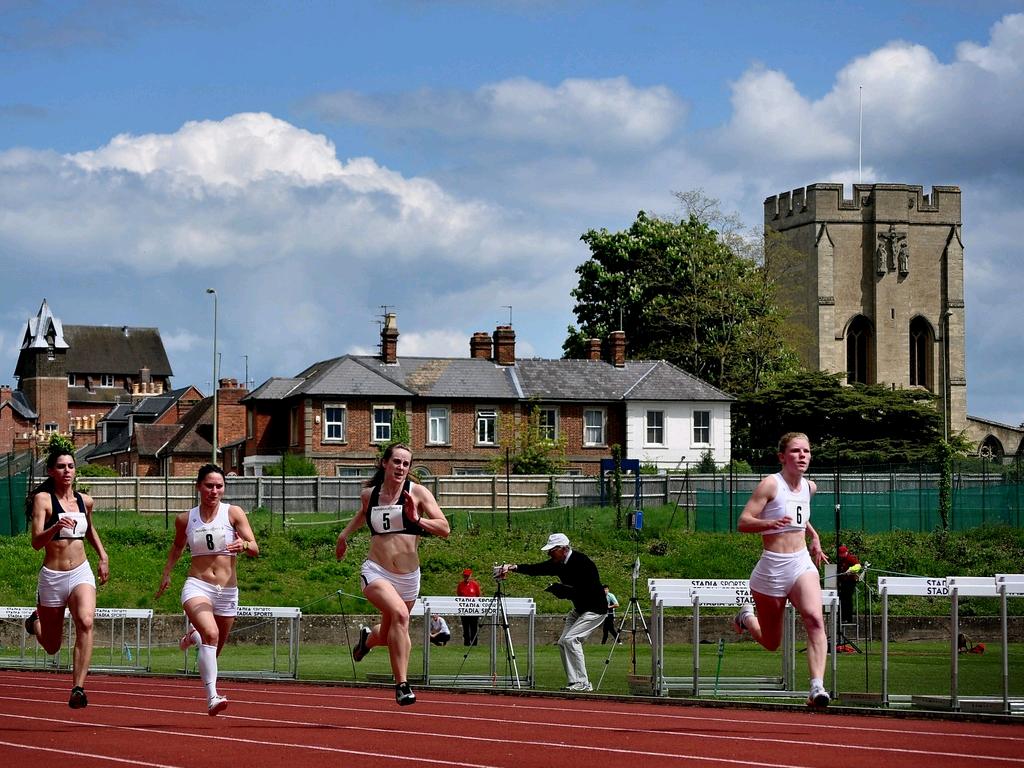 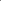 LIFE IS NOT A SPRINT
[Speaker Notes: -Take your time
-You do not have to complete all of your goals in one year]
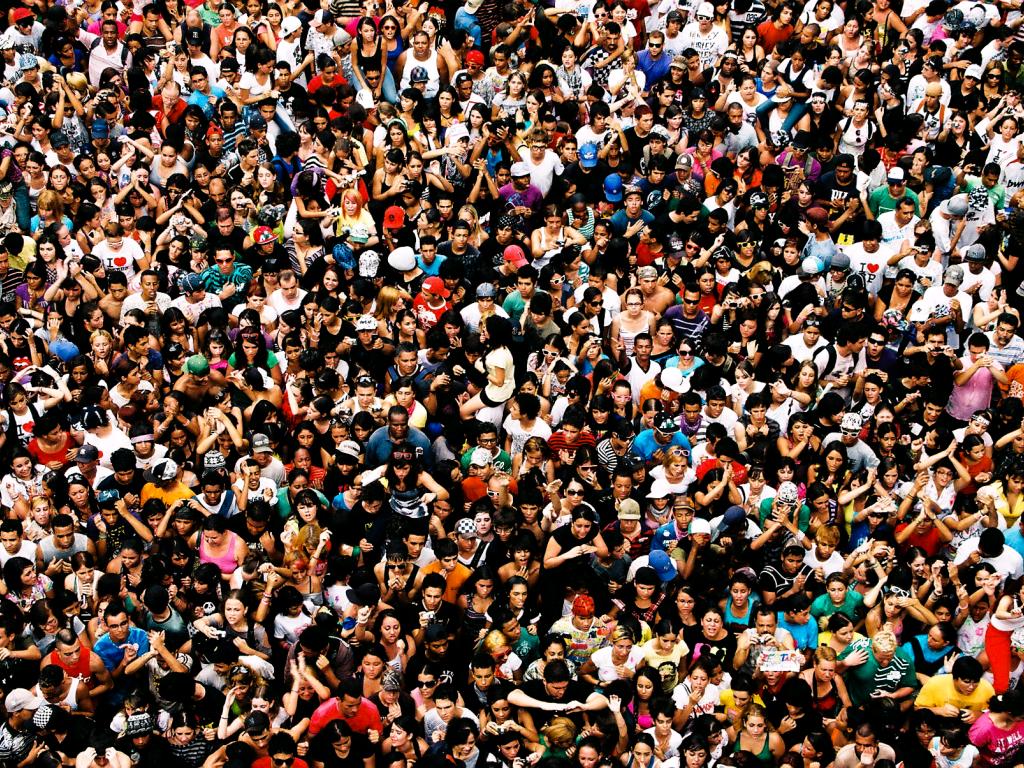 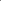 YOU CAN COME BACK
[Speaker Notes: -Is a Post-Grad year at SJC for you?]
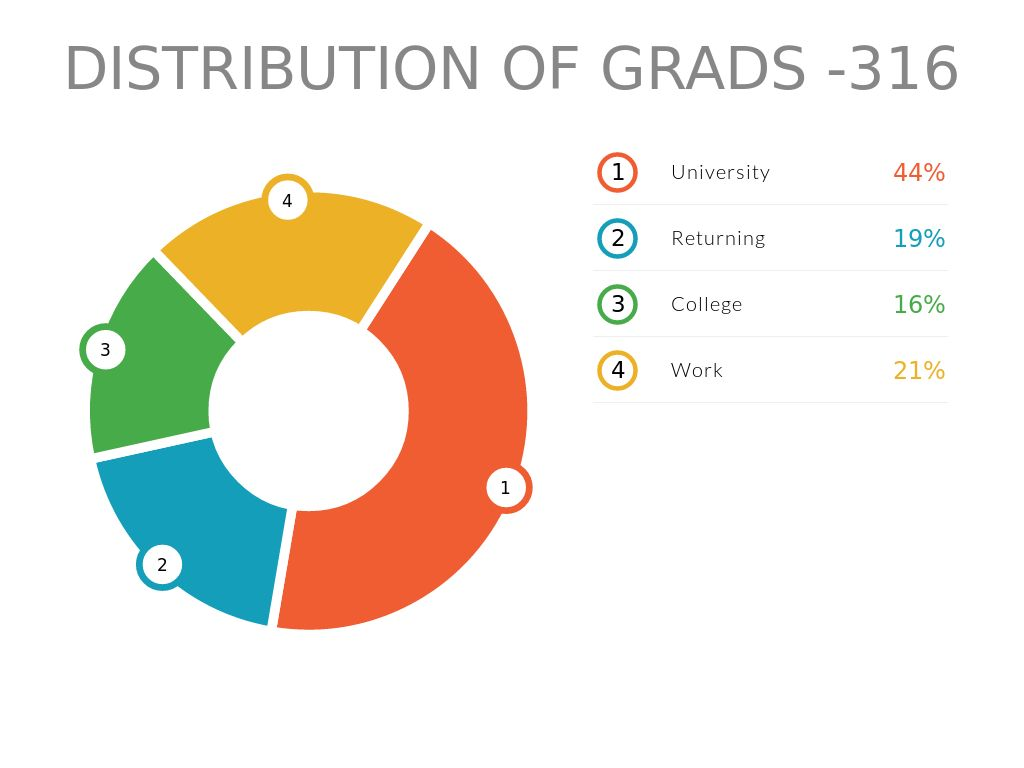 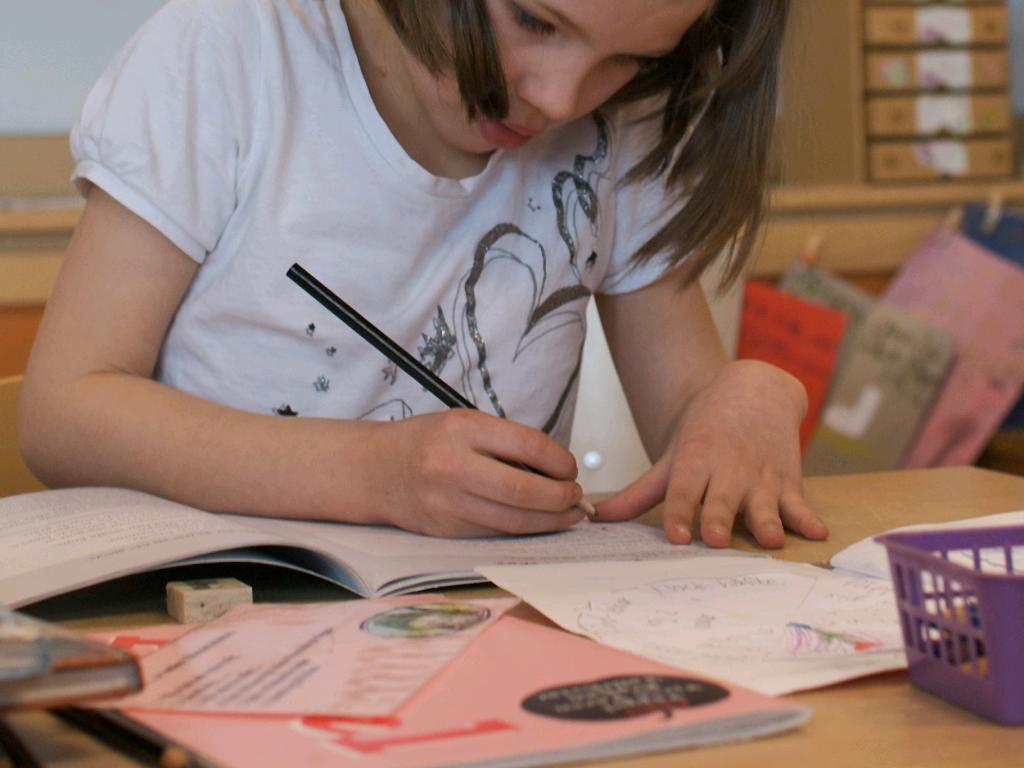 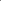 GET GOOD MARKS!
DO NOT ASK TEACHERS FOR MARKS
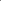 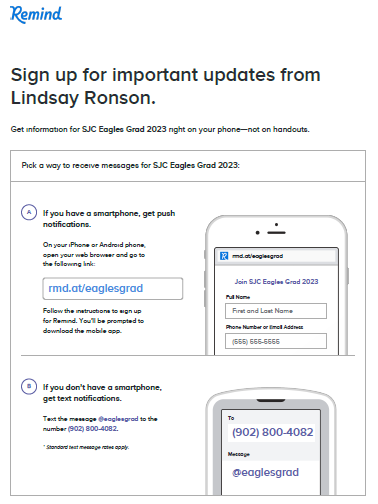 GRAD
REMIND

SIGN UP
[Speaker Notes: - Sign up for the Graduation remind app, and view Twitter]
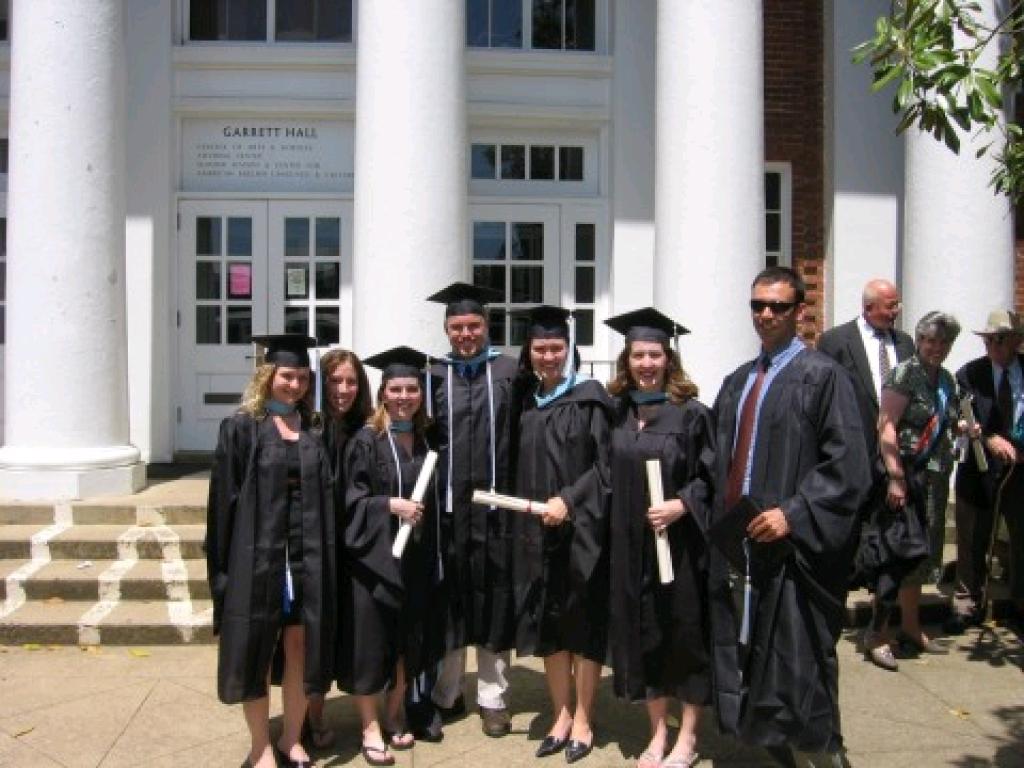 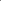 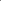 GRAD APPLICATIONS
cc: ssstok - https://www.flickr.com/photos/54639028@N00
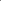 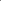 GRAD APPLICATION
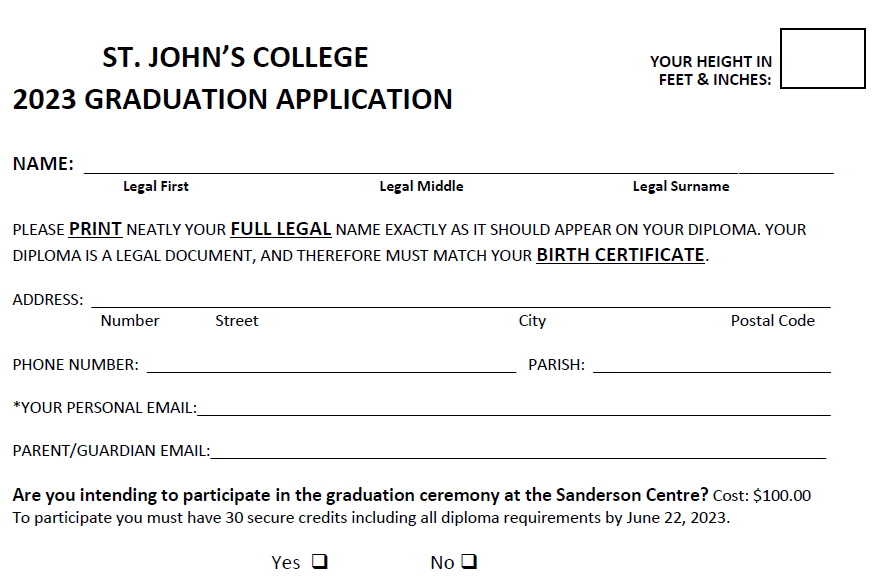 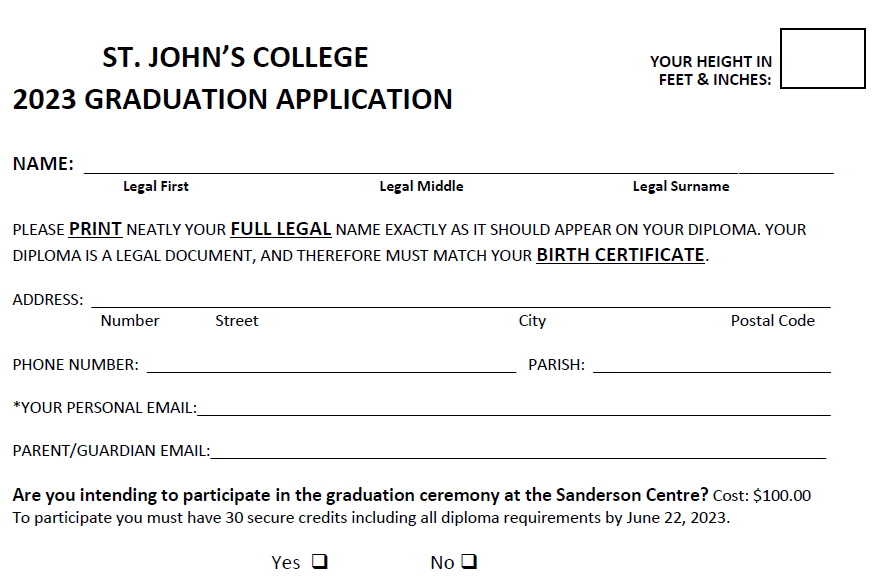 HEIGHT (FOR YOUR GOWN)
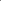 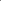 [Speaker Notes: - Please provide an accurate height so your grad gown is the appropriate length]
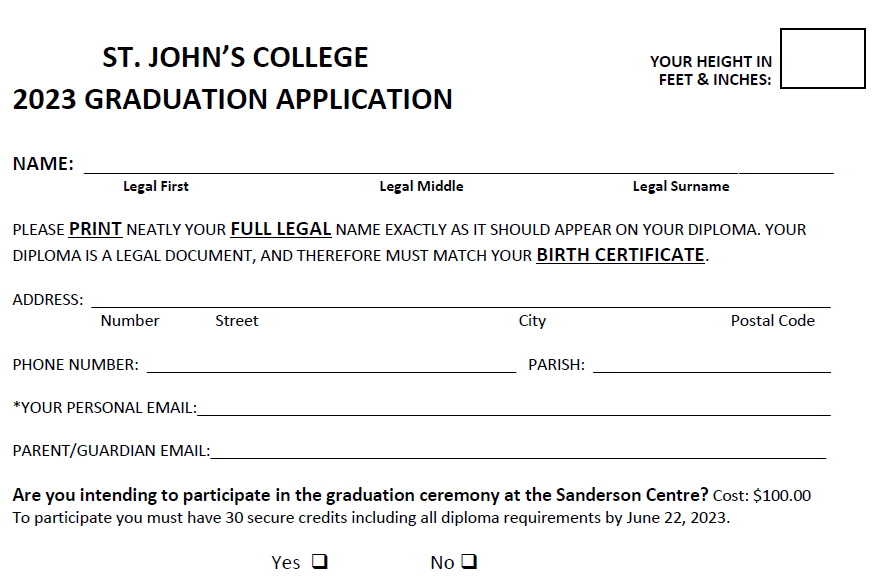 LEGAL NAME
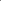 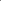 [Speaker Notes: -Use your legal name on your birth certificate]
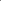 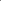 ADDRESS
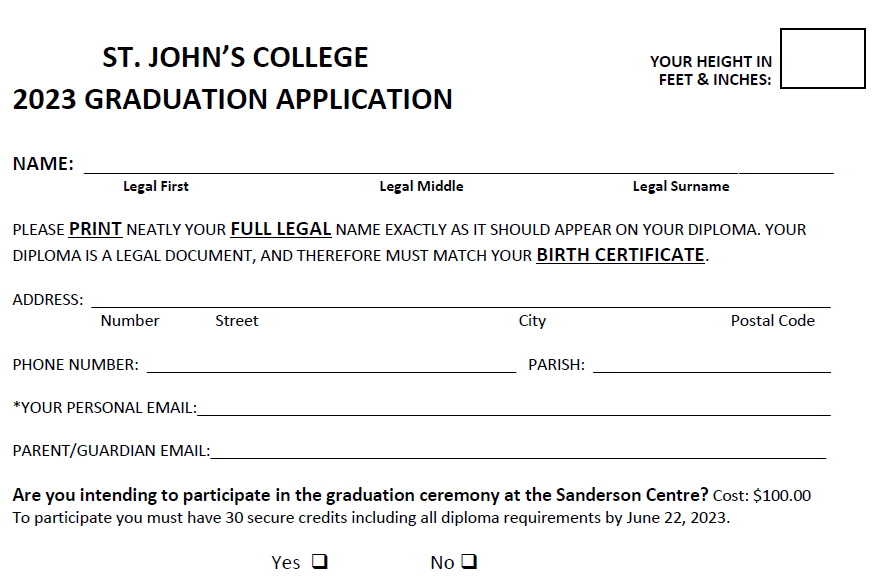 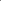 WOULD YOU LIKE TO BE IN THE CEREMONY?
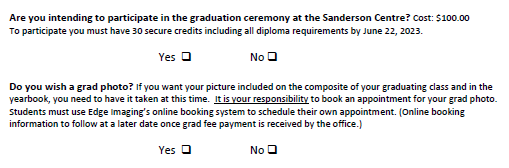 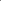 WOULD YOU LIKE PHOTOS?
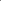 GRAD REQUIREMENTS
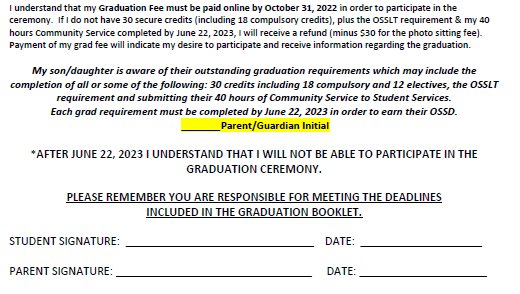 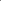 ACKNOWLEDGEMENT
[Speaker Notes: -Credit information is found on your status sheet]
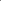 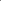 IMPORTANT DATES
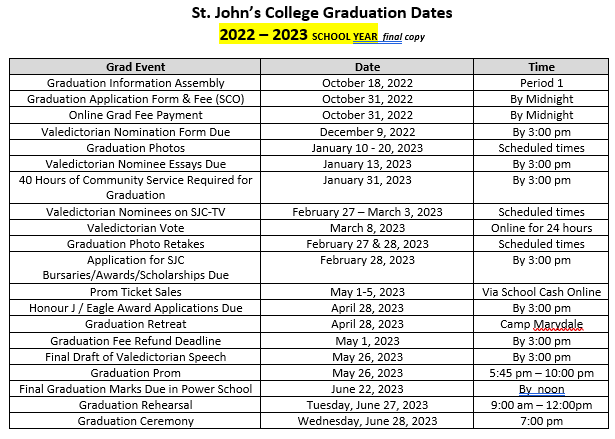 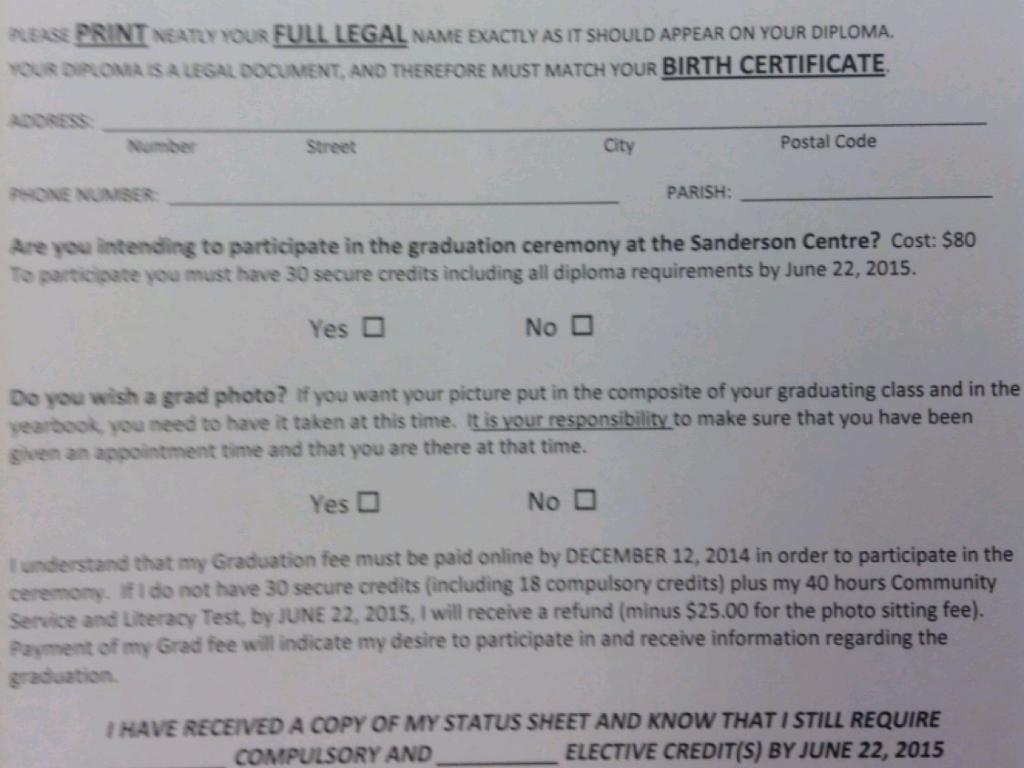 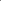 COMPLETE 
GRAD APPLICATION
ONLINE BY OCTOBER 31, 2022
SEE COUNSELLOR AFTER IF YOU HAVE
 QUESTIONS OR CONCERNS
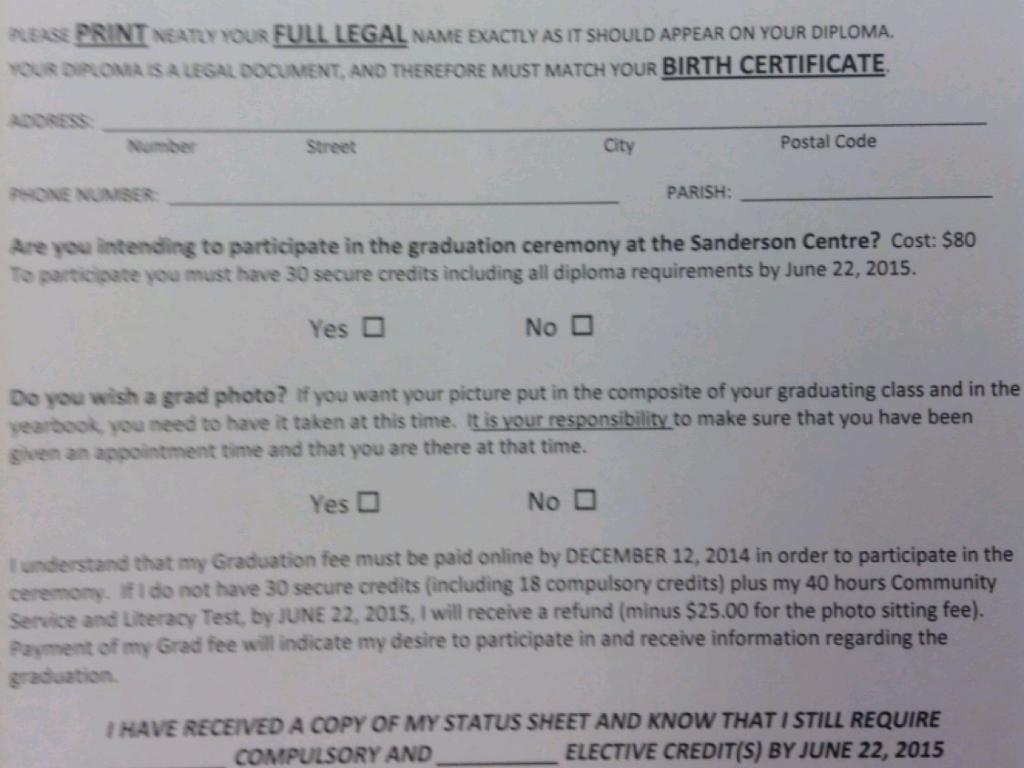 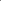 DATES FOR
GRAD PHOTOS
JANUARY 10-20
GRAD FEES MUST BE PAID BEFORE
OCTOBER 31 IN ORDER TO RECEIVE 
ONLINE BOOKING INFO FOR GRAD PHOTOS
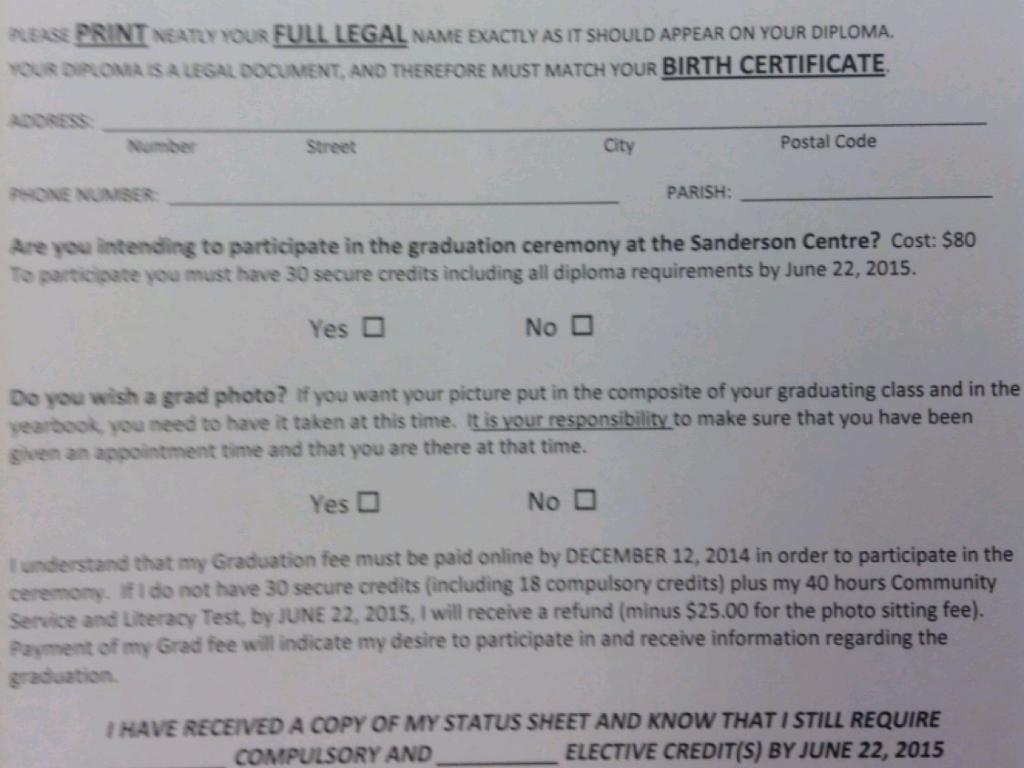 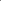 DATES FOR
GRAD PHOTOS
JANUARY 10-20
GRAD PHOTOS BOOKED DIRECTLY
THROUGH EDGE IMAGING BOOKING
SYSTEM
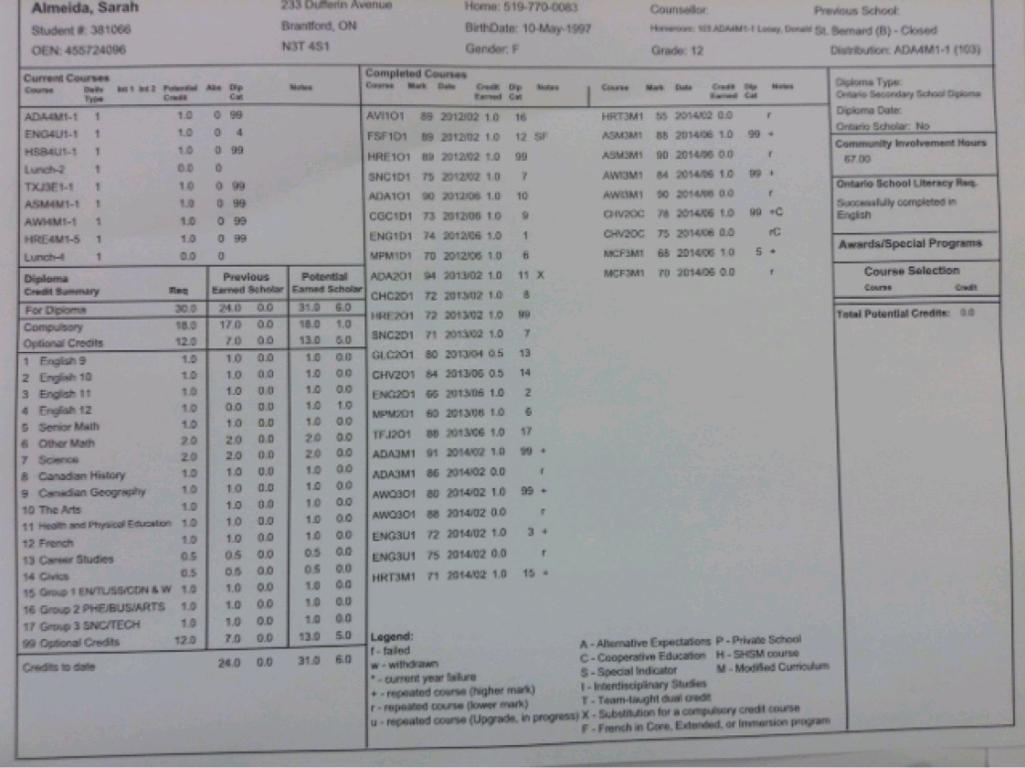 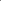 STATUS SHEET
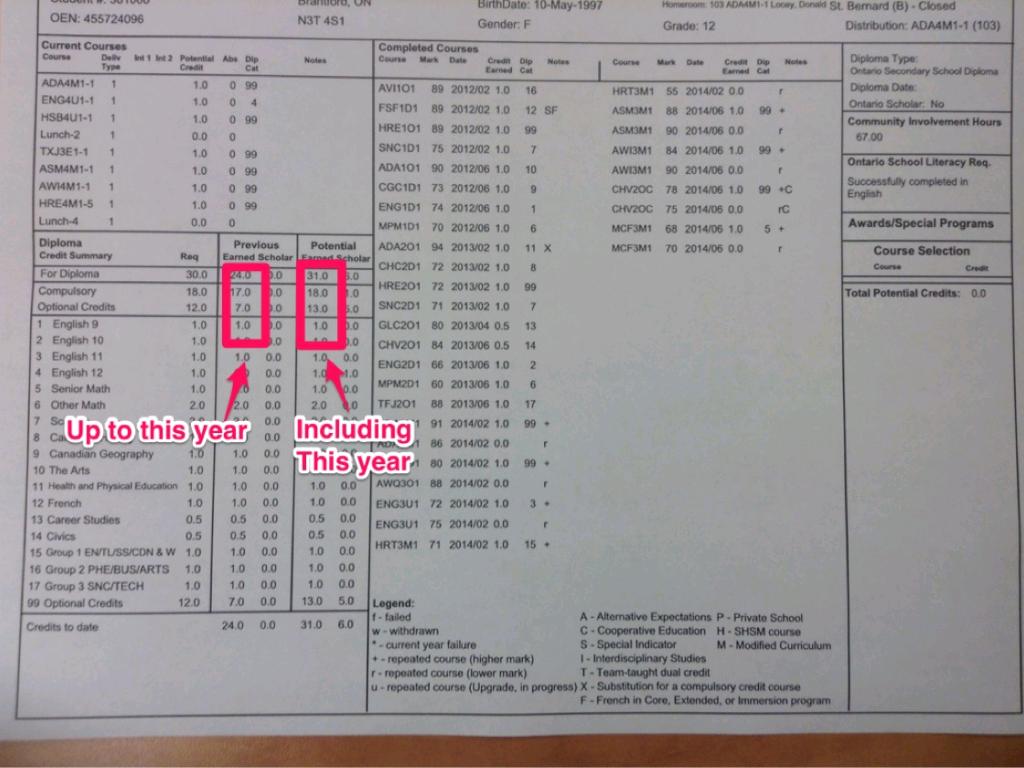 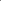 CREDITS
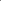 MUST HAVE 18 COMPULSORY & 12 ELECTIVES
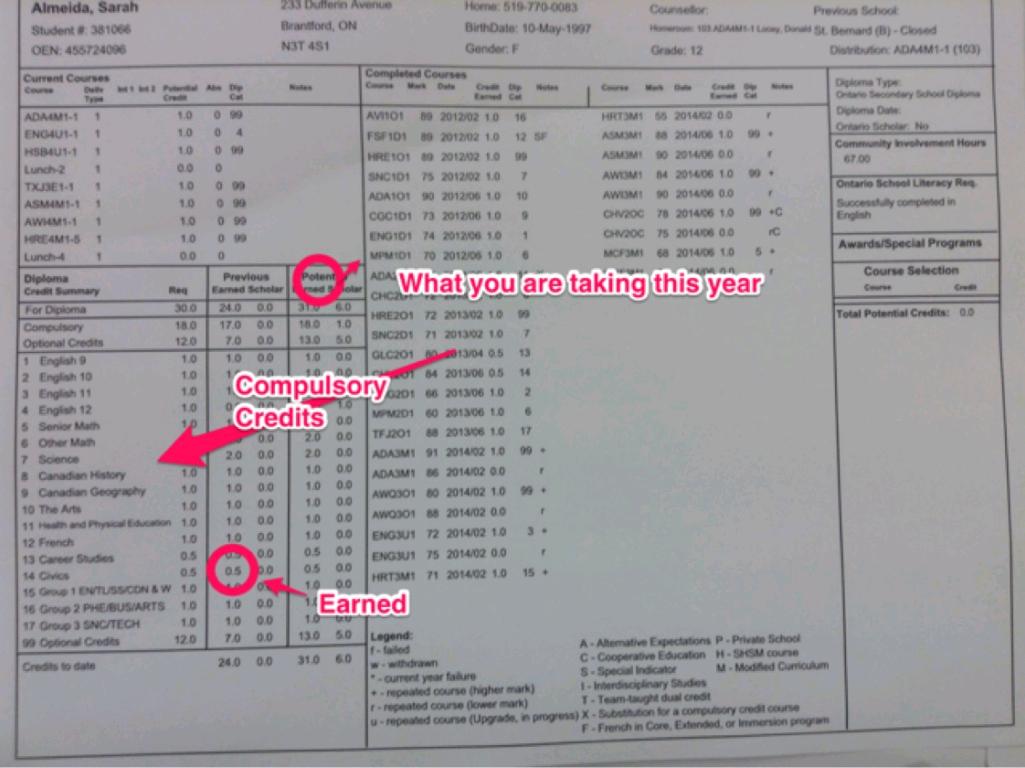 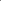 UNDERSTANDING HOW MANY CREDITS YOU HAVE EARNED
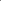 COMPULSORY &OPTIONAL
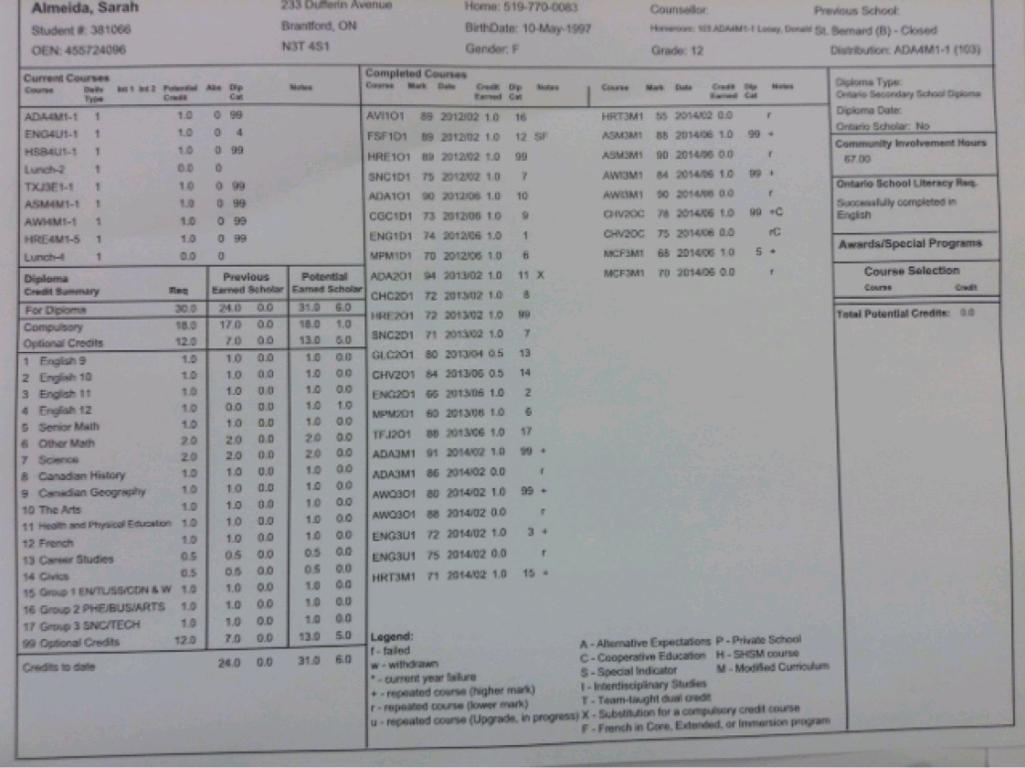 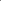 18 COMPULSORY CREDITS
earned
potential
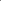 12 ELECTIVE
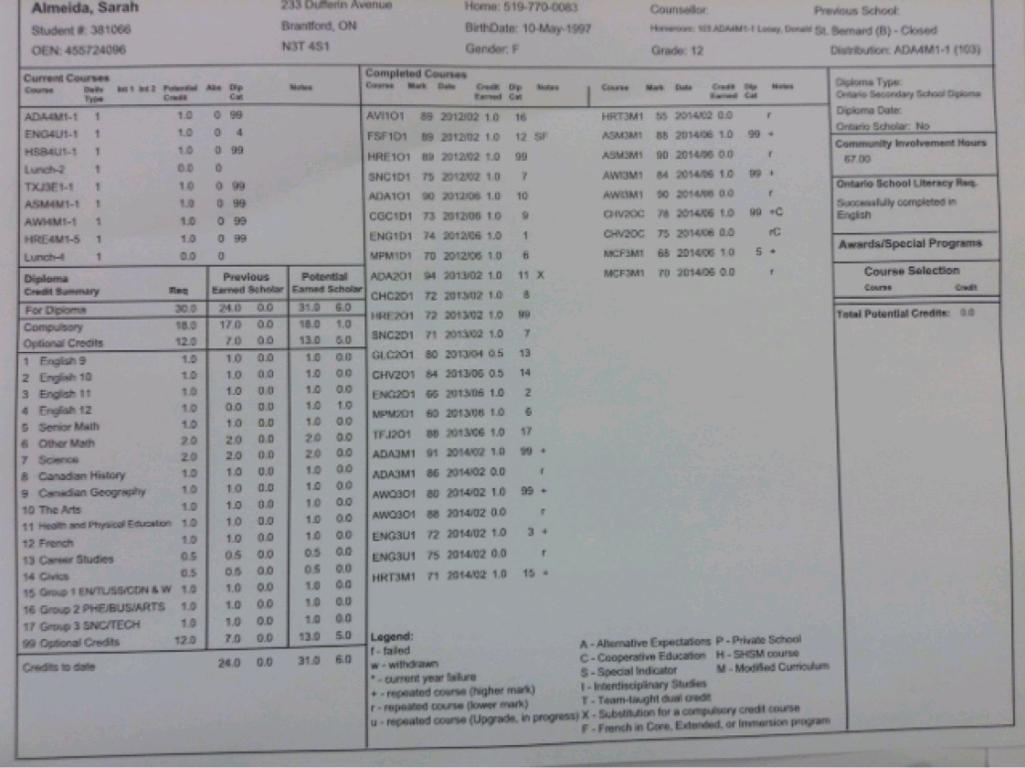 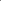 POTENTIAL CREDITS
MUST BE 30 OR OVER
MUST BE 30 OR OVER
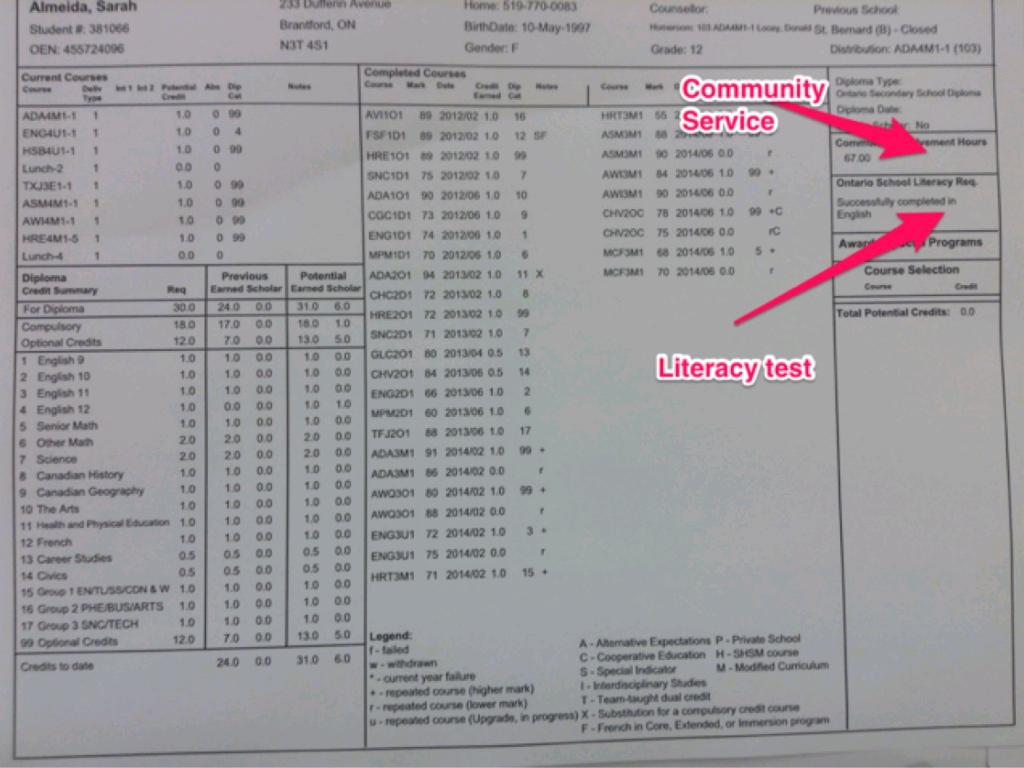 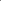 GRAD REQUIREMENTS
[Speaker Notes: -Need to have 40 or more hours in Community Involvement Hours box
-Should say successfully complete in English in Ontario School Literacy Req box]
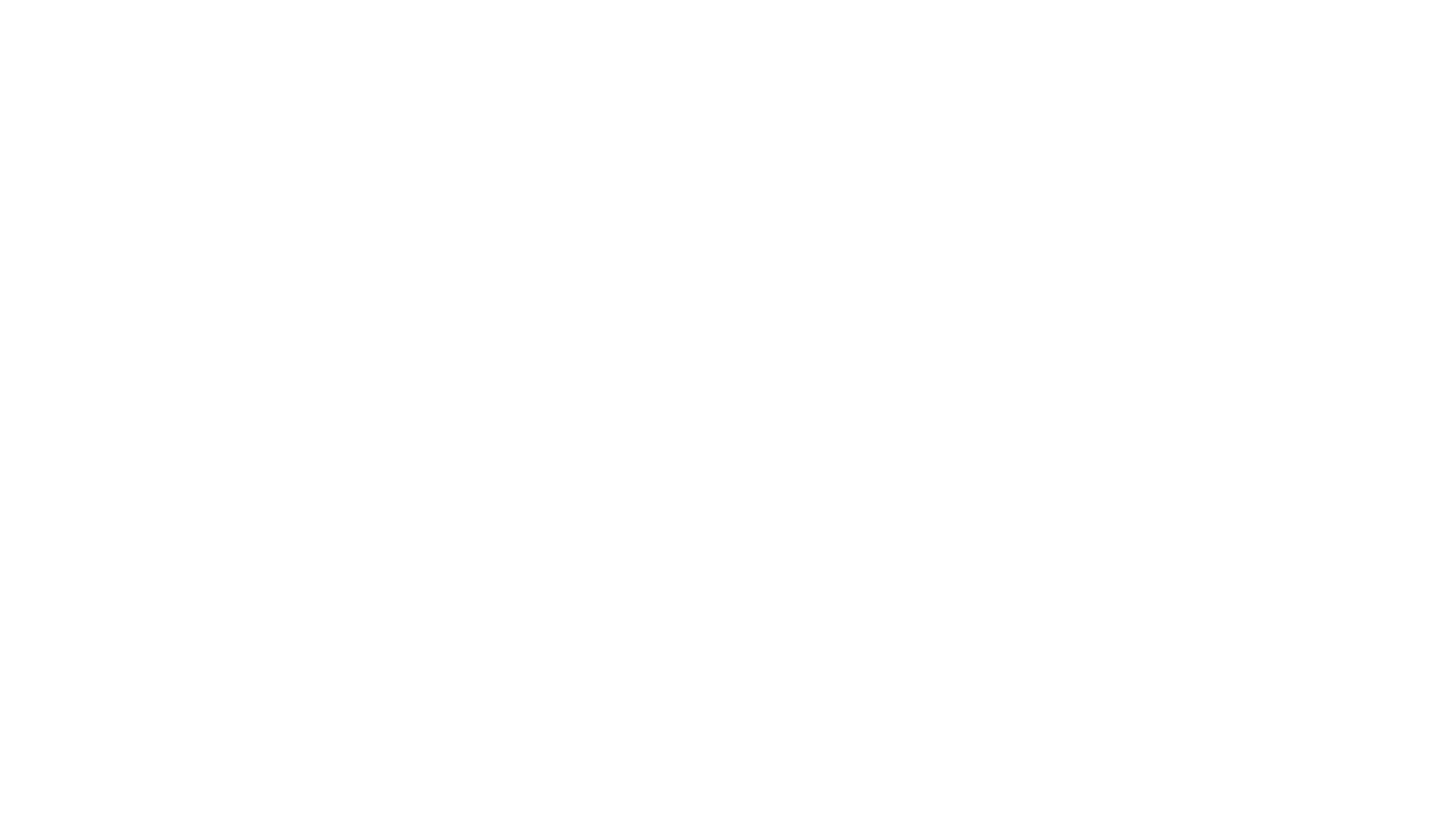 REMINDERS:CHECK YOUR BOARD EMAILEMAIL ETIQUETTEPHONE ETIQUETTEFILL OUT FORMS IN DETAIL
[Speaker Notes: -Look at your board e mail regularly. This is how we communicate with you.
-E mail is not texting.  Use proper sentences, be polite, make a good first impression
-Leave clear, detailed messages on the phone with your name and phone number stated clearly
-Make sure forms are filled out in detail so the reader knows exactly what you want]